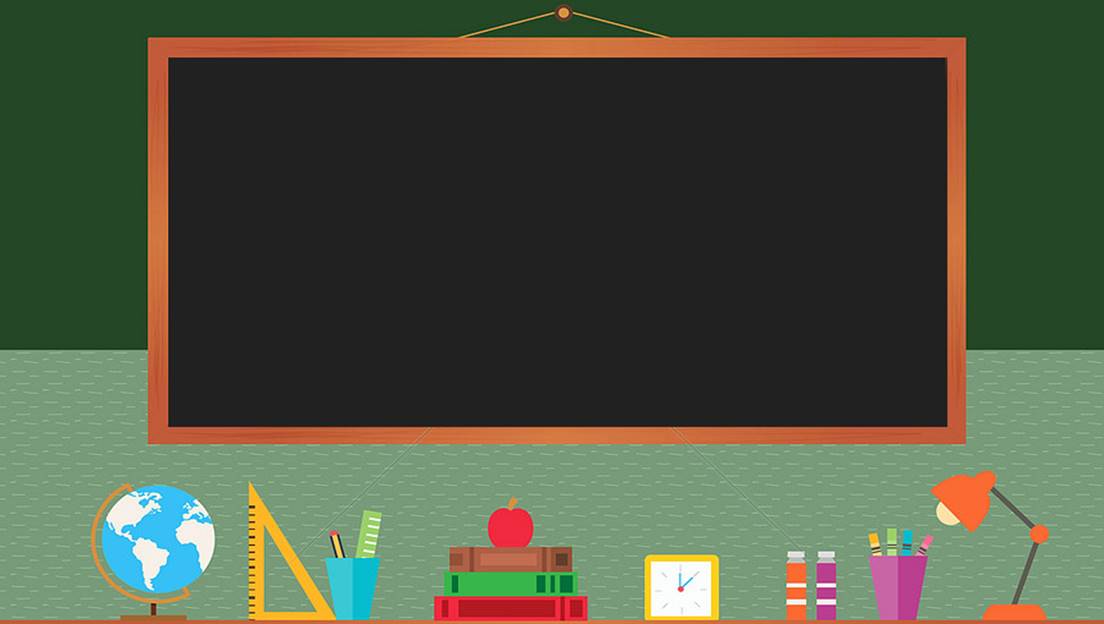 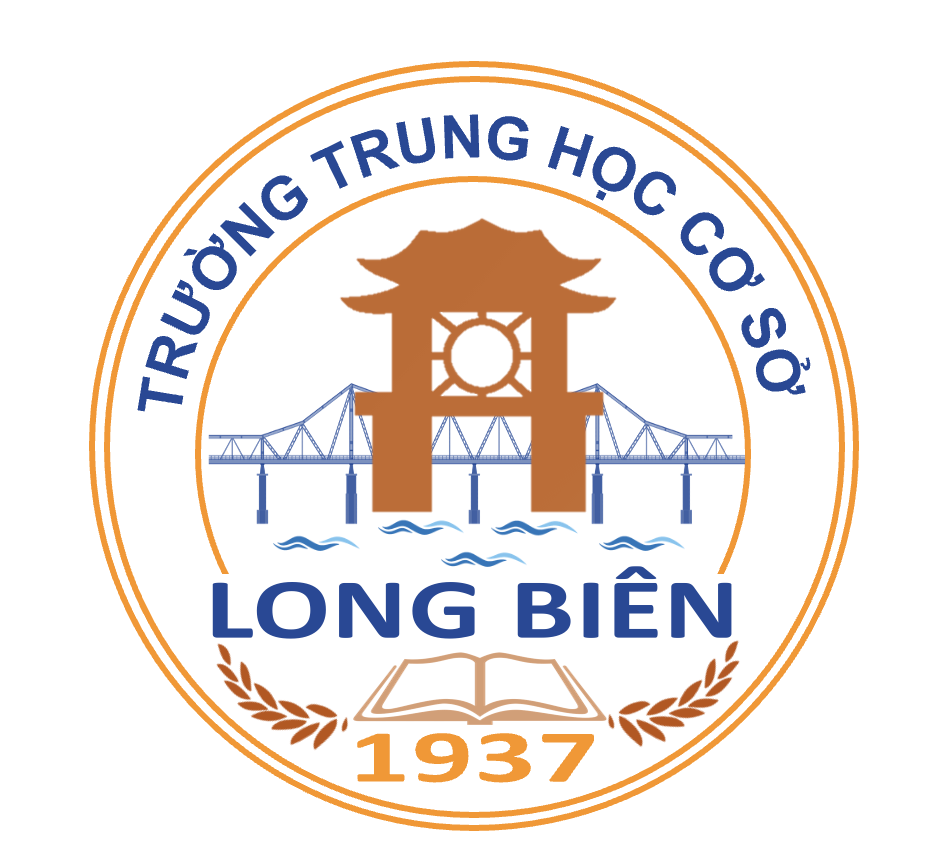 TRƯỜNG THCS LONG BIÊN
BÀI GIẢNG ĐIỆN TỬ MÔN NGỮ VĂN 7

BÀI 9. TIẾT 123. TRAO ĐỔI VỀ MỘT VẤN ĐỀ
GV: Tô Thị Kim Thoa
Tổ Xã hội
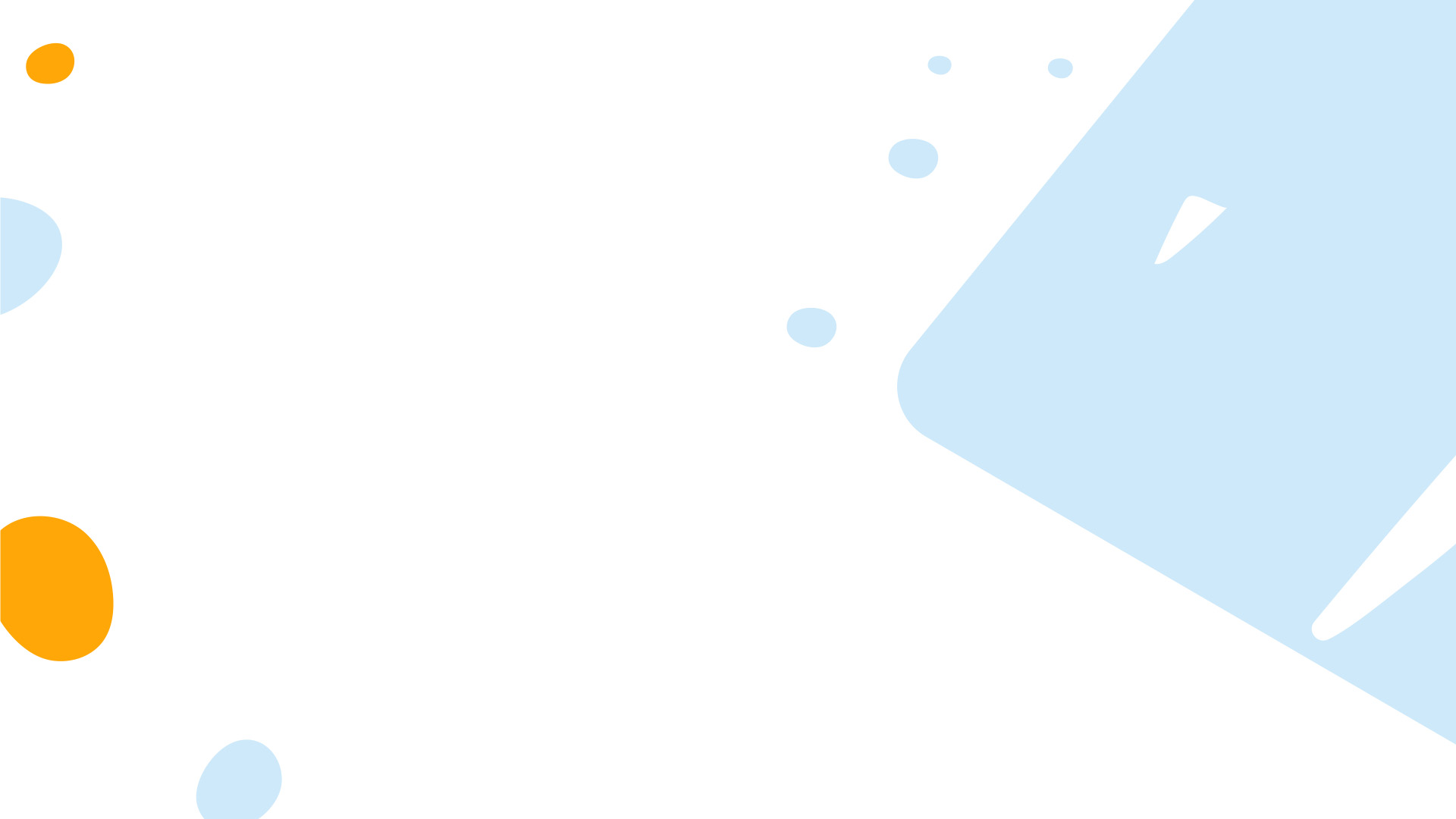 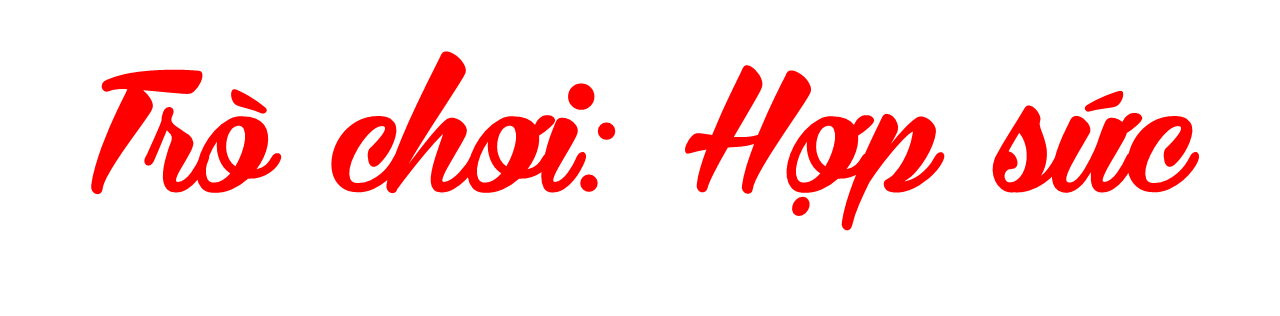 Chia lớp thành 2 nhóm.
Thi đọc các bài ca dao viết về tình cảm gia đình
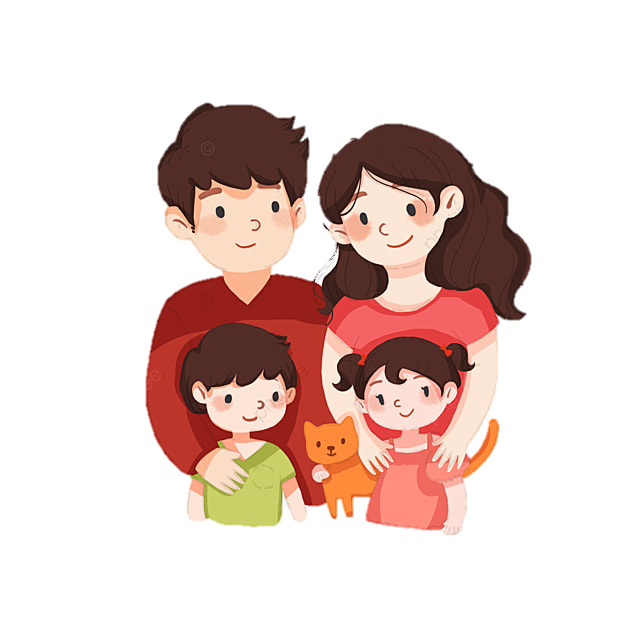 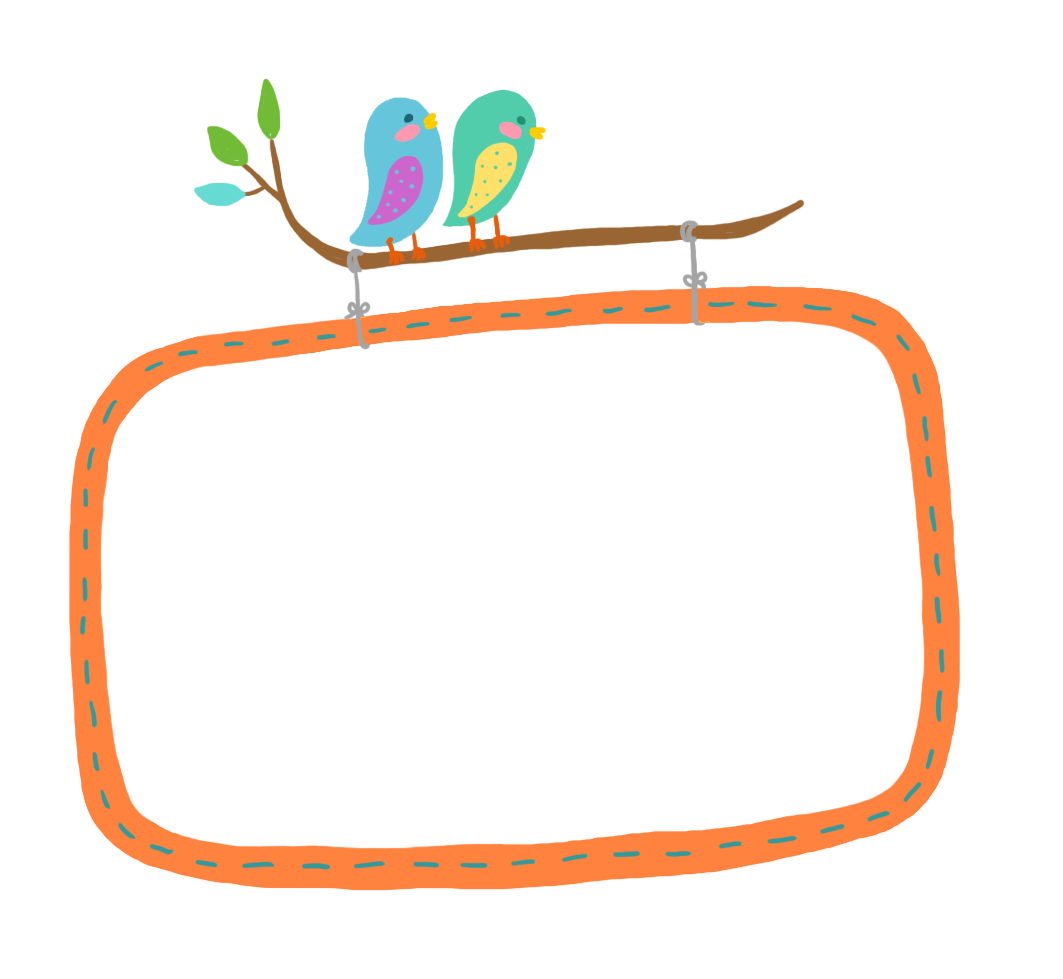 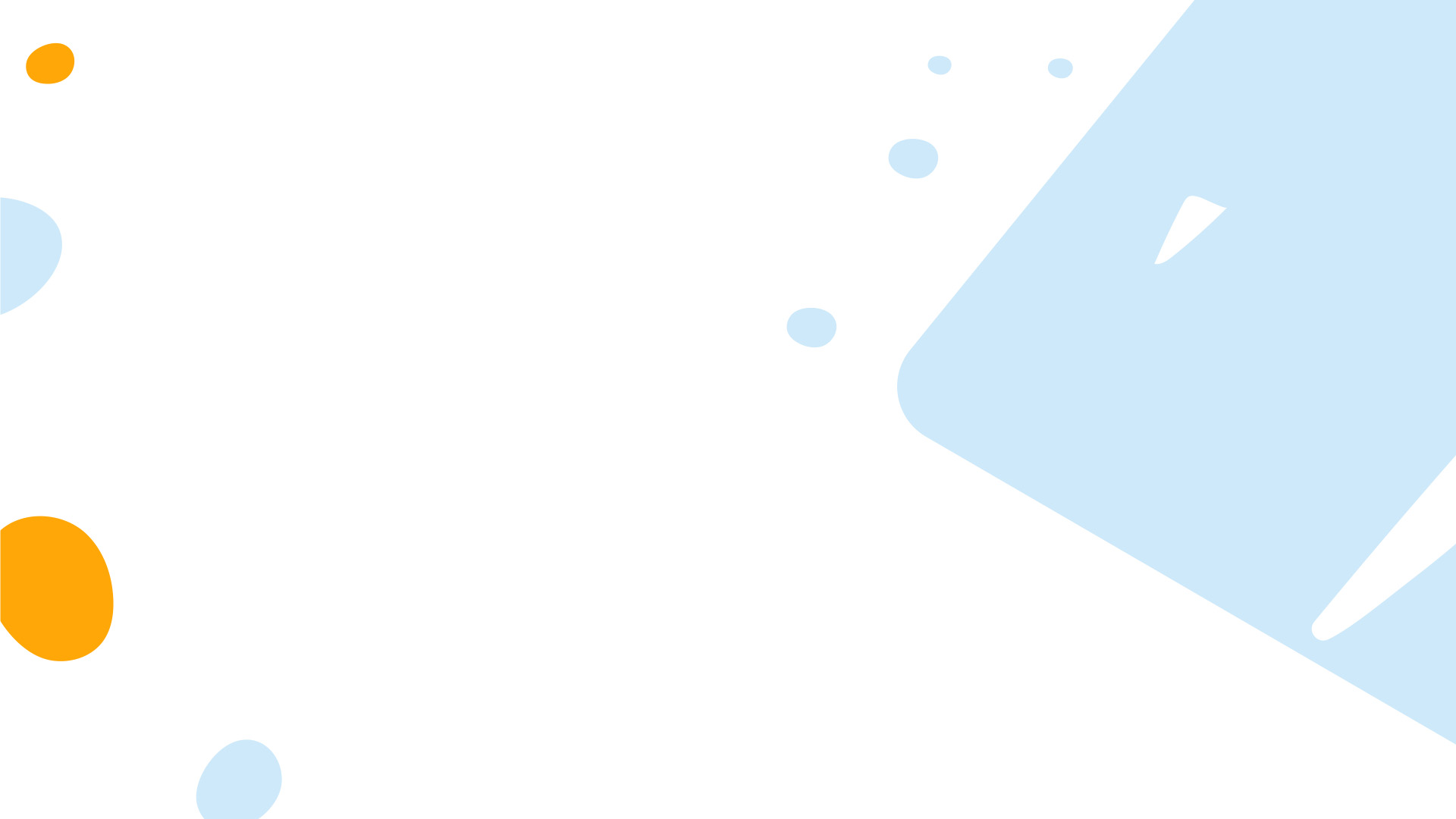 Đề bài: Viết bài văn biểu cảm về hình ảnh nhân vật dì Bảy trong bài tản văn “Người ngồi đợi trước hiên nhà” của tác giả Huỳnh Như Phương.
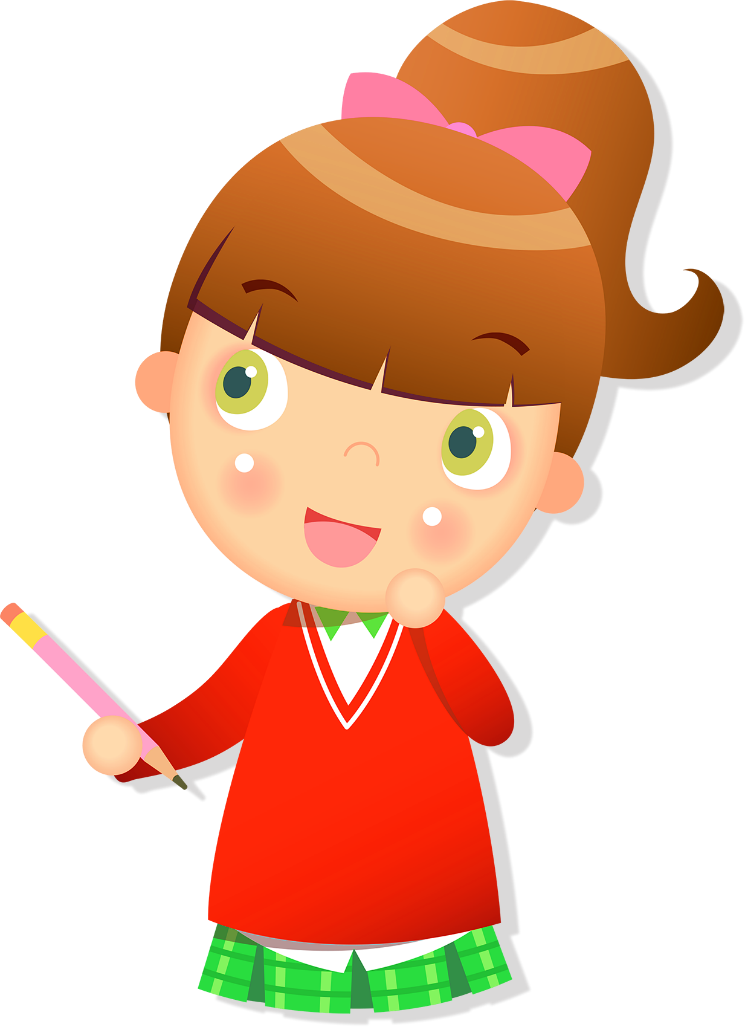 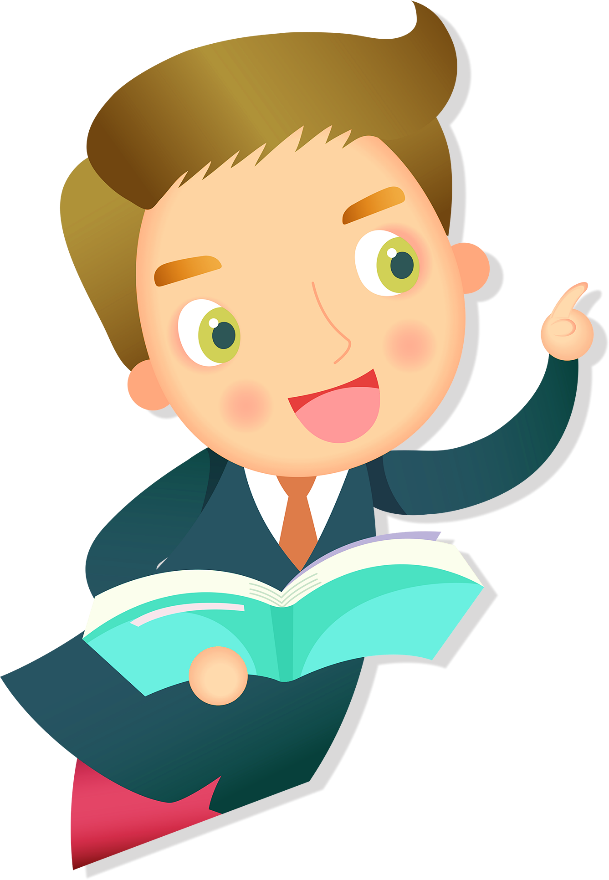 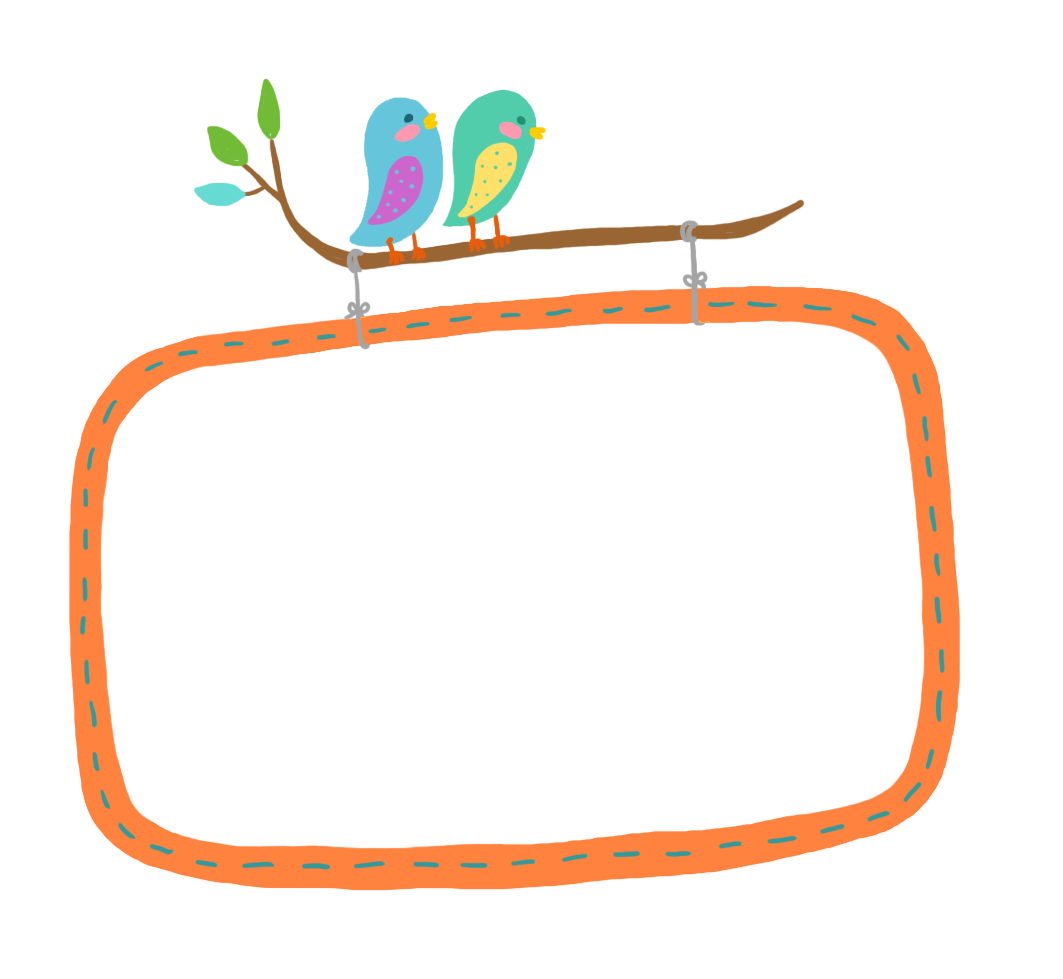 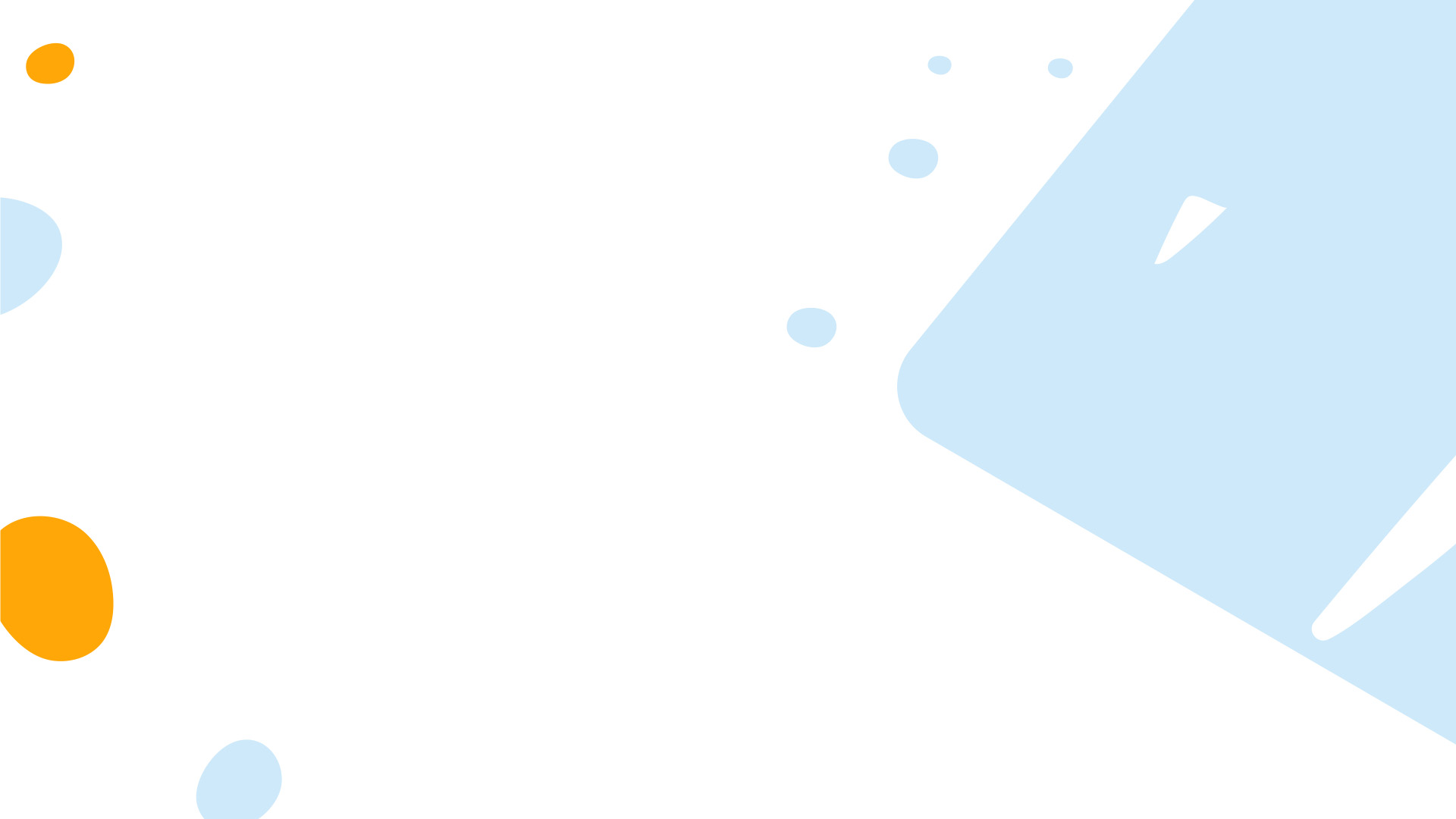 Đề bài: Viết bài văn biểu cảm về hình ảnh nhân vật dì Bảy trong bài tản văn “”Người ngồi đợi trước hiên nhà” của tác giả Huỳnh Như Phương.
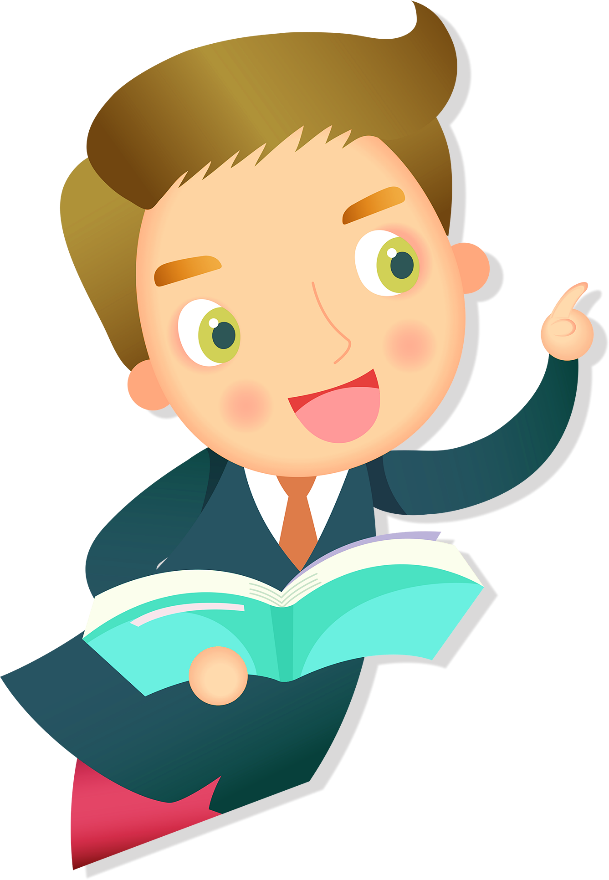 Vấn đề được đặt ra từ các nội dung học tập, các văn bản đọc hiểu
PHIẾU HỌC TẬP
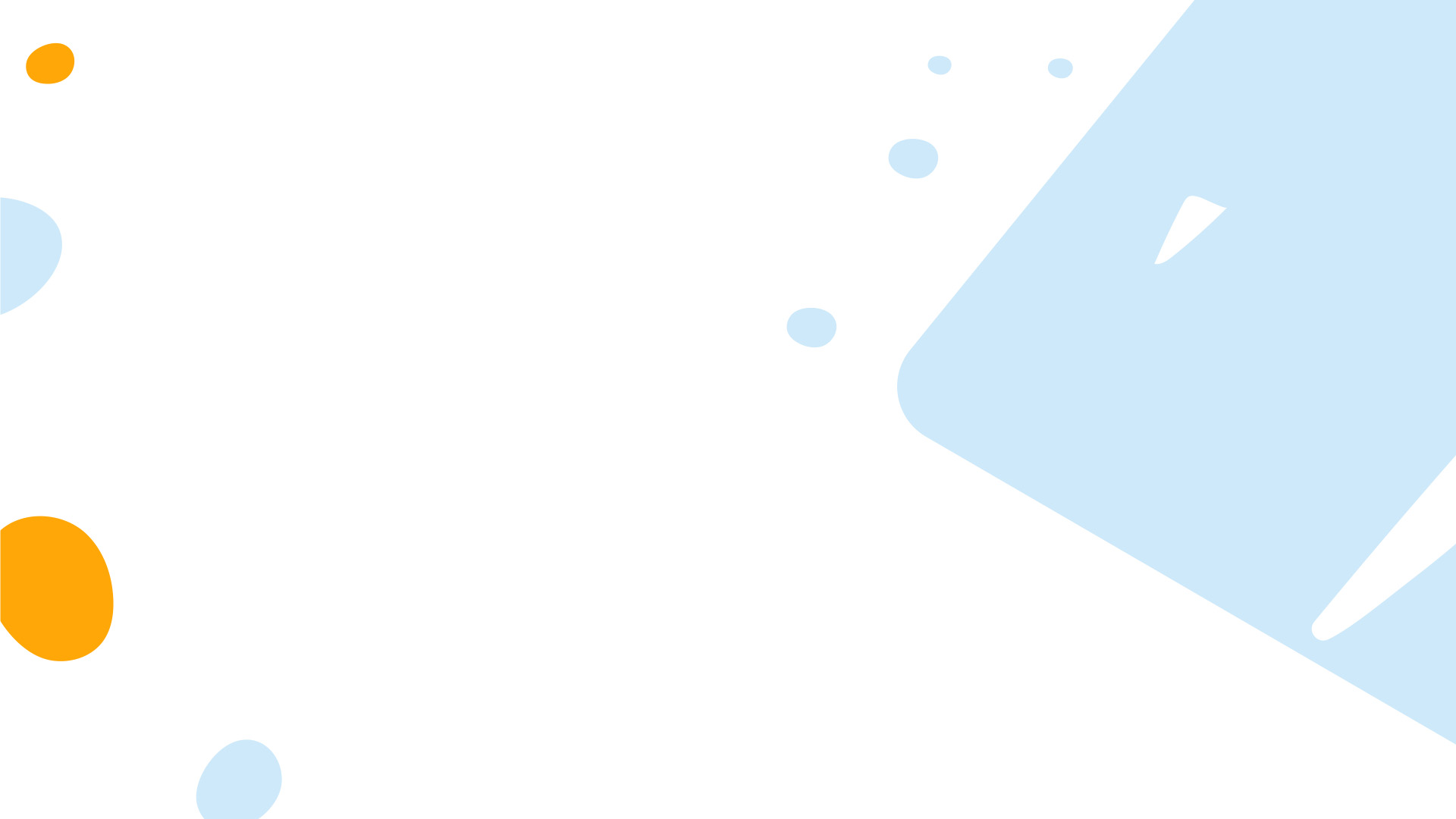 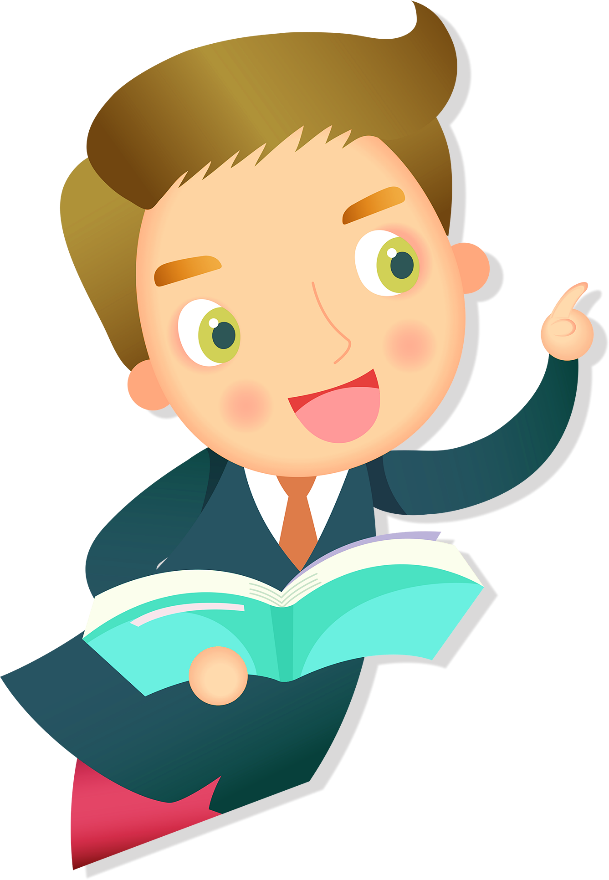 Dựa vào phần I. Định hướng – SGK hãy hoàn thành nội dung còn thiếu
Mục đích của thảo luận nhóm
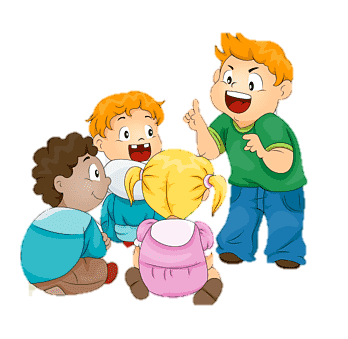 Thảo luận nhóm trao đổi về một vấn đề là:
Lưu ý khi thảo luận nhóm trao đổi về một vấn đề
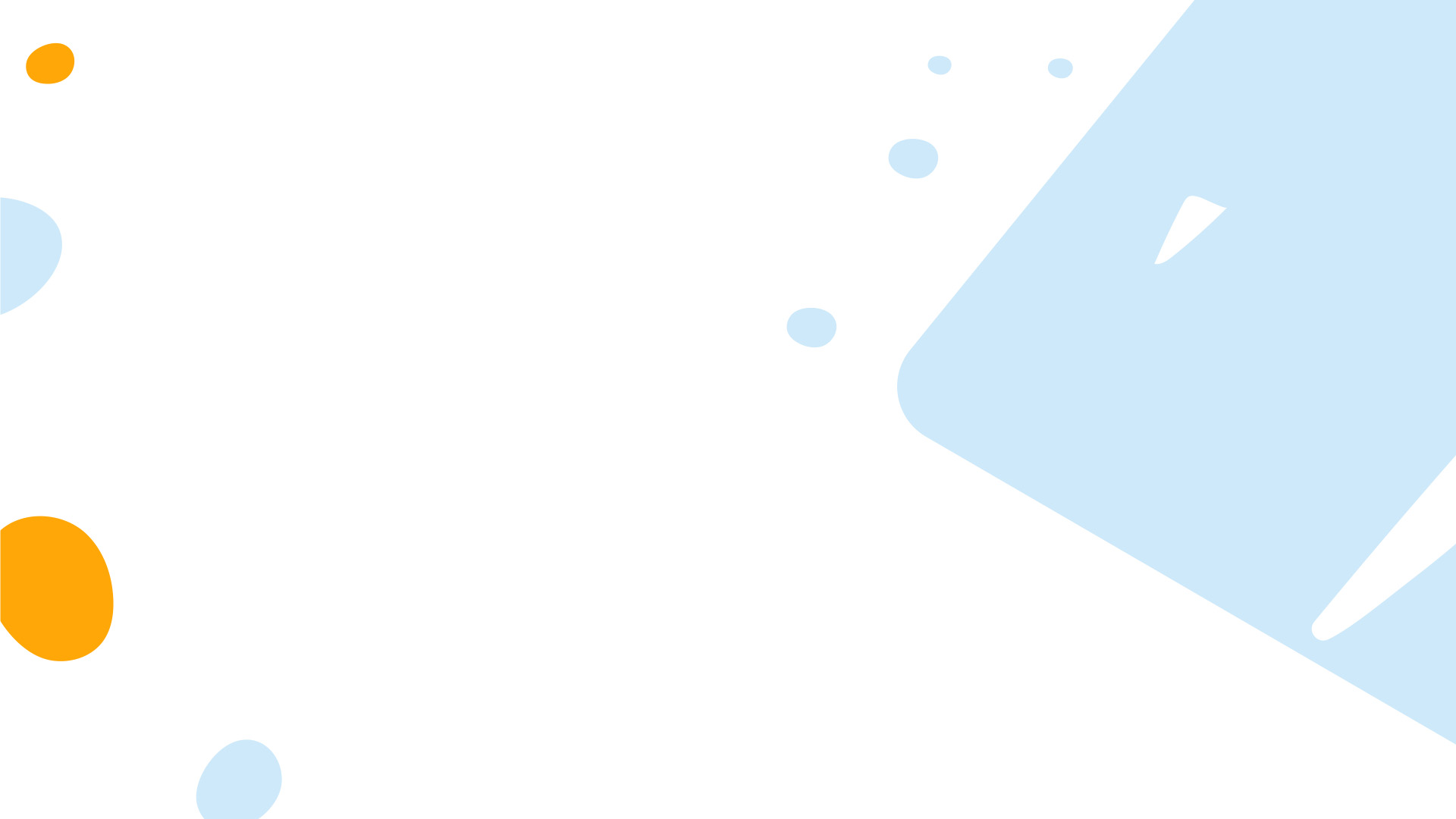 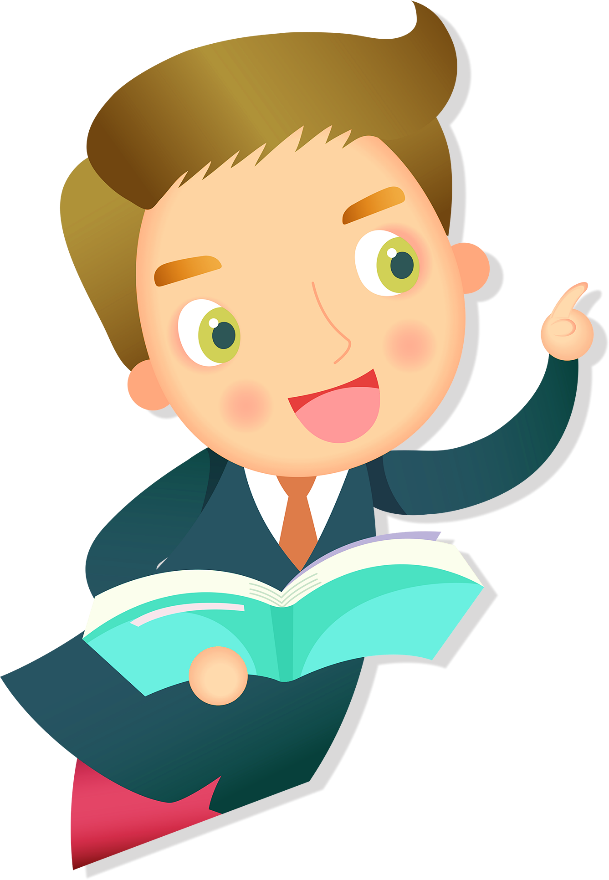 PHIẾU HỌC TẬP
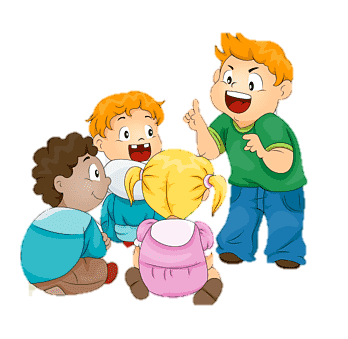 Dựa vào phần I. Định hướng – SGK hãy hoàn thành nội dung còn thiếu
Thảo luận nhóm trao đổi về một vấn đề là:
Mục đích của thảo luận nhóm trao đổi về một vấn đề là
- Hình thức nói (thuyết trình)
- Cách thức: trao đổi, tranh luận về một vấn đề nào đó khi chưa thống nhất ý kiến
- Nêu điểm thống nhất và khác biệt của các thành viên
-  Tìm cách giải quyết
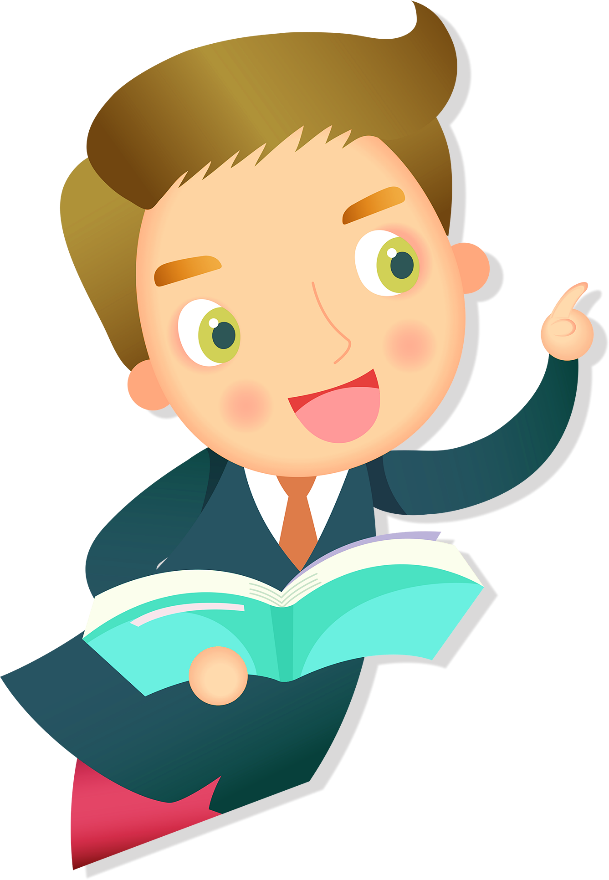 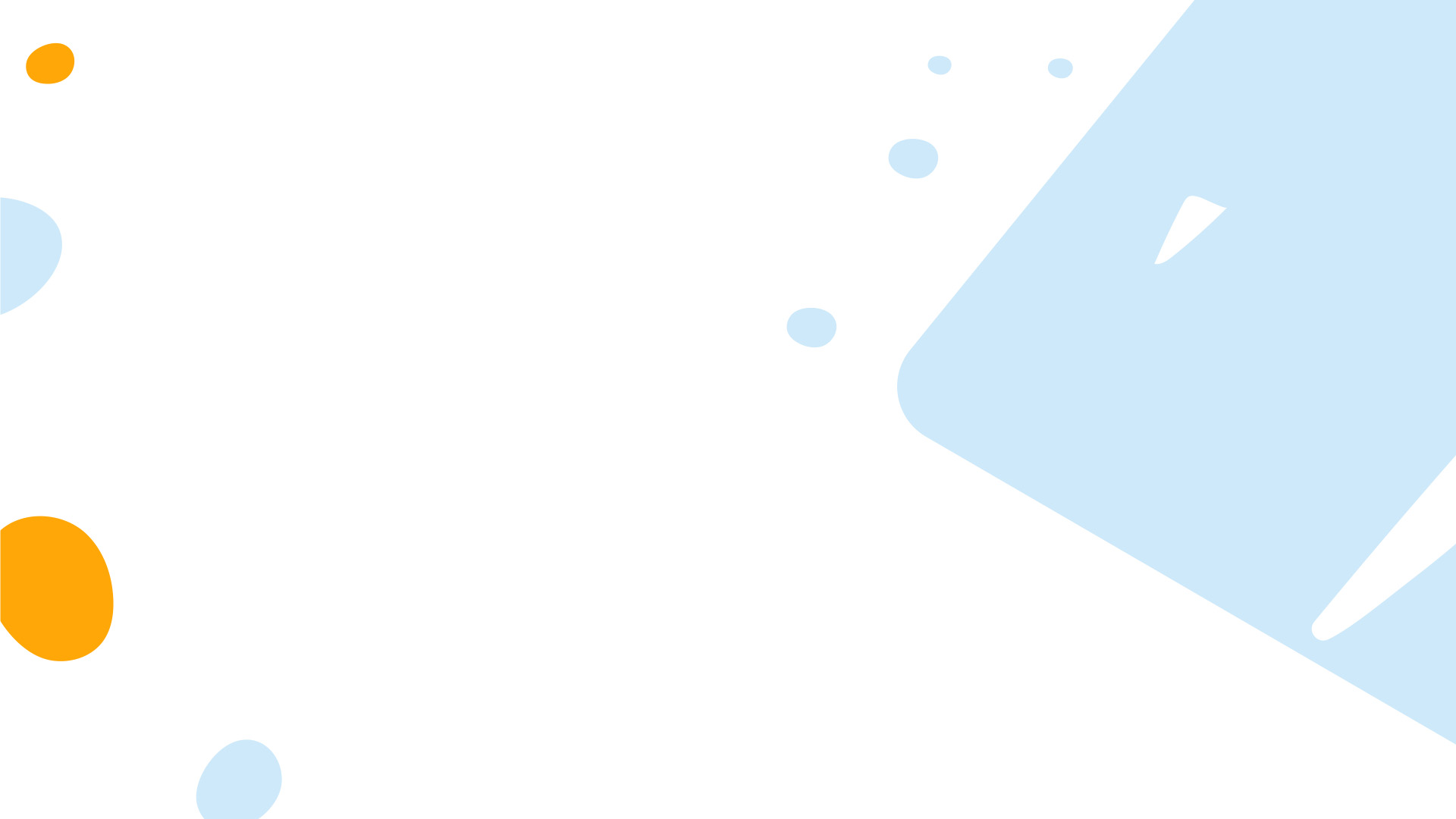 *LƯU Ý
Sử dụng tranh ảnh, video, thiết bị hỗ trợ phù hợp
Tôn trọng tiếp thu những ý kiến khác biệt
Nêu ý kiến: tán thành hay phản đối
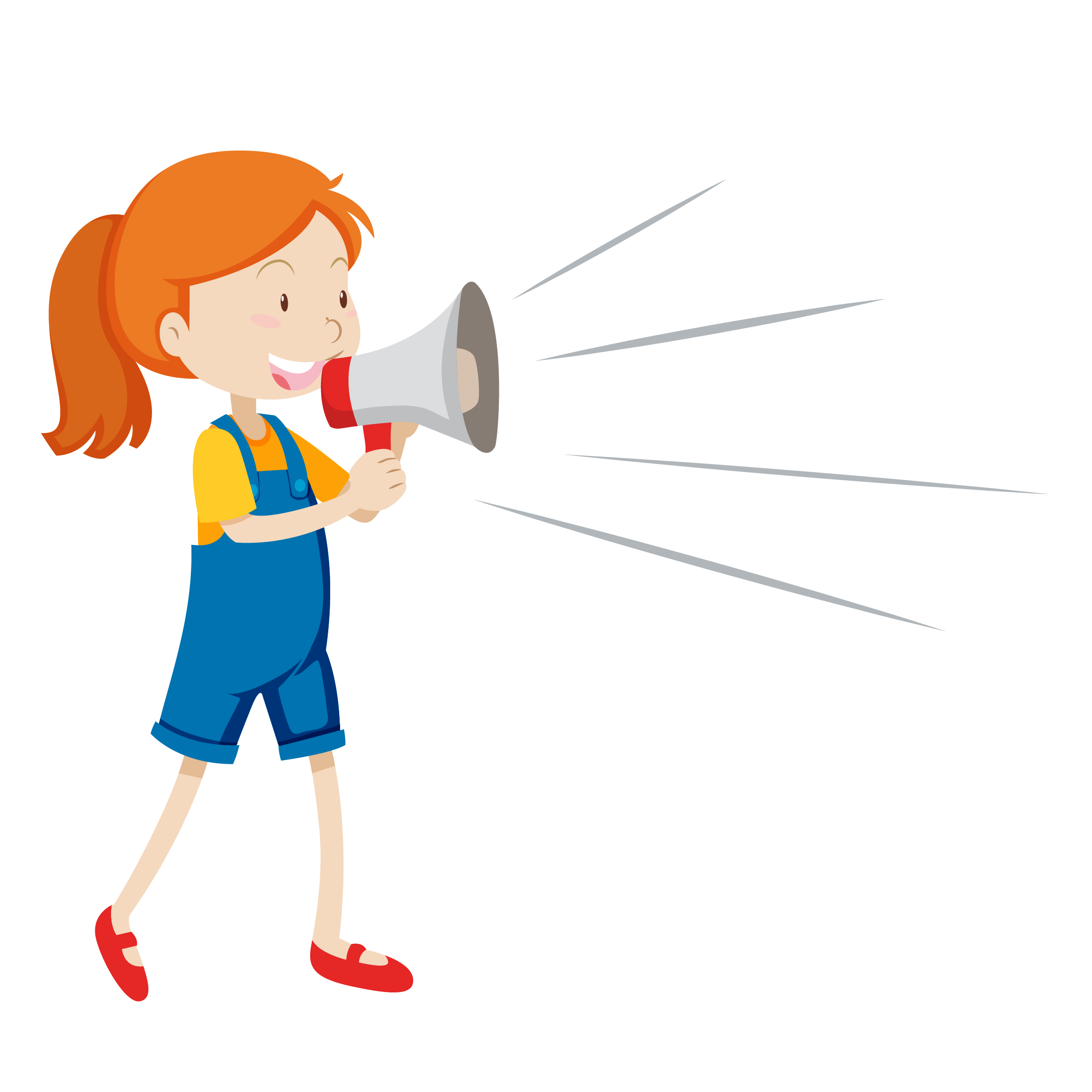 Khi thảo luận nhóm
Bảo vệ ý kiến của mình
Thuyết phục bằng lí lẽ và bằng chứng
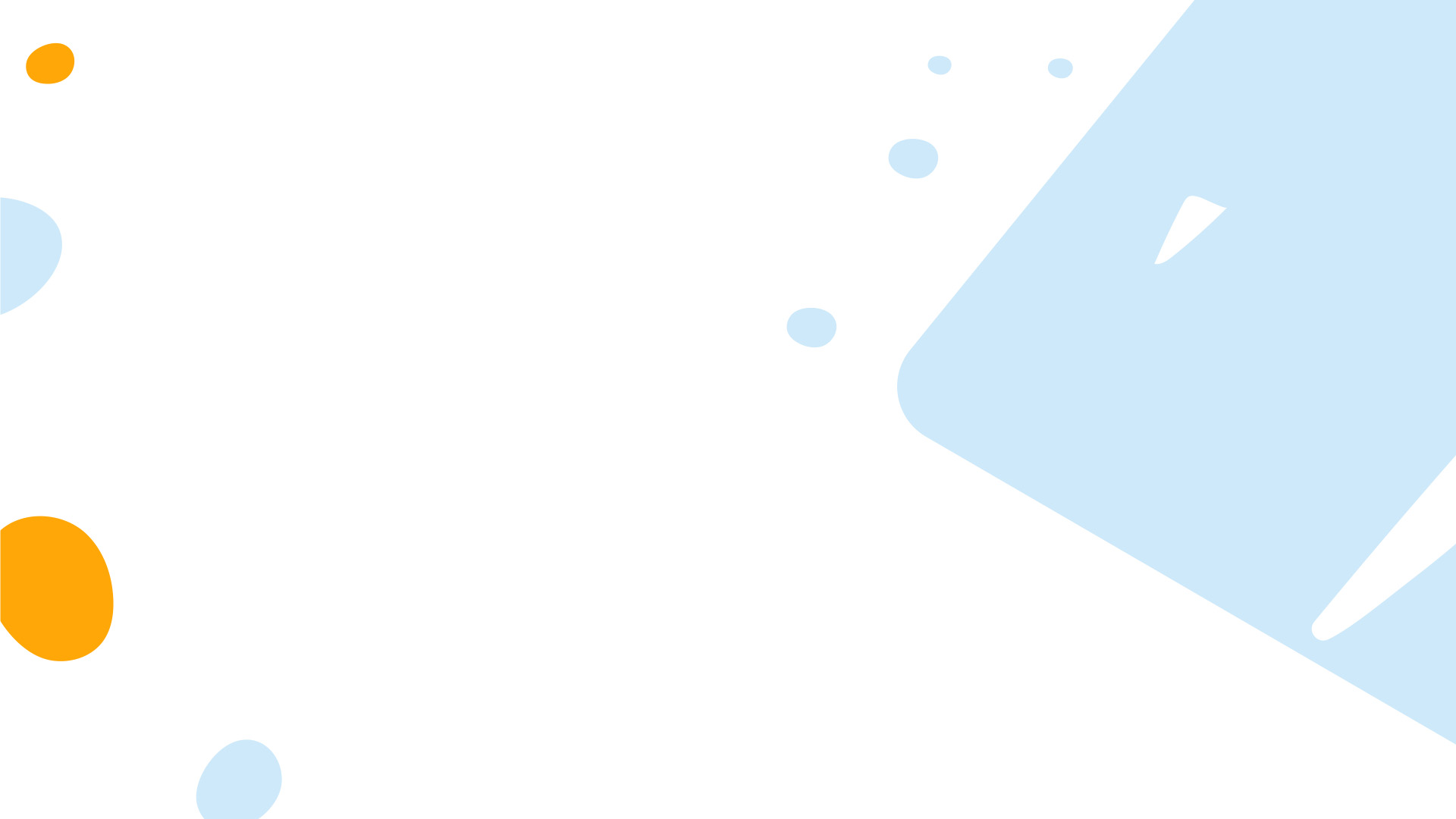 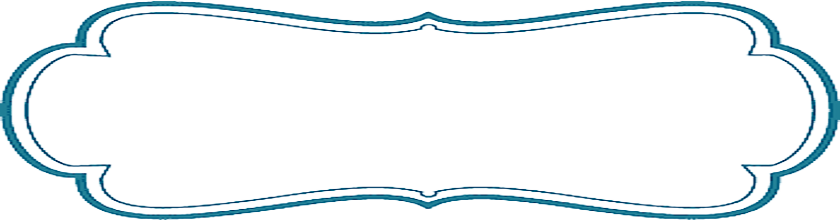 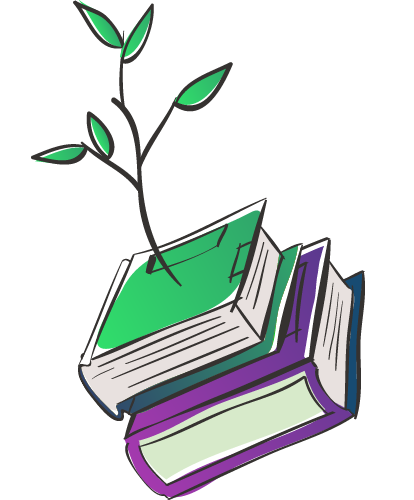 I. Các bước thực hiện
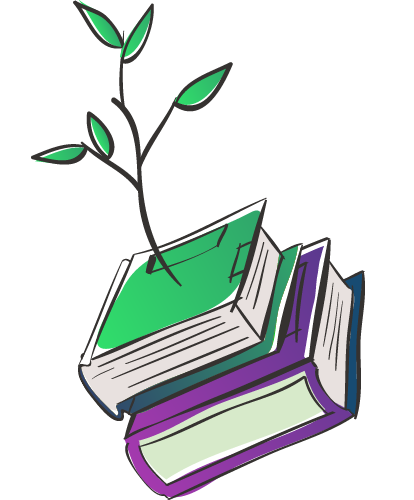 B1: Xác định đề tài, người nghe, mục đích, không gian, thời gian nói
B2: Tìm ý và lập dàn ý
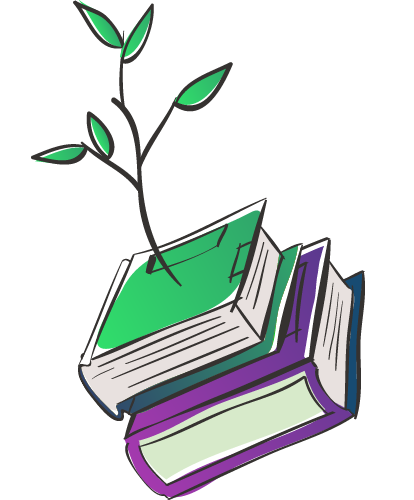 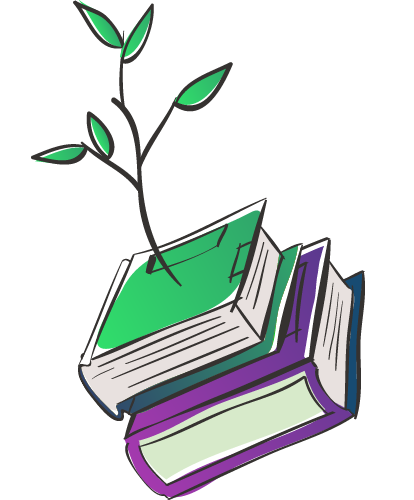 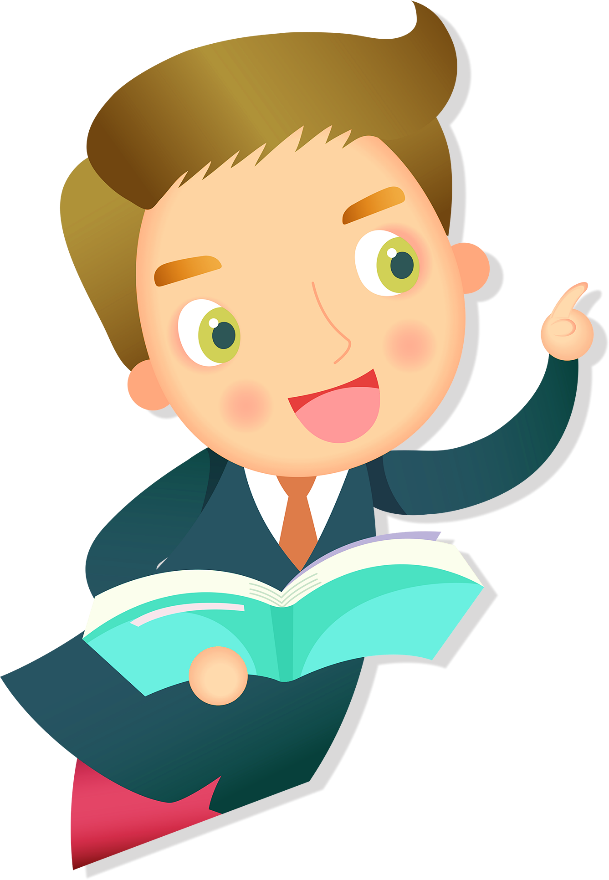 B3: Luyện tập và trình bày
B4: Trao đổi, đánh giá
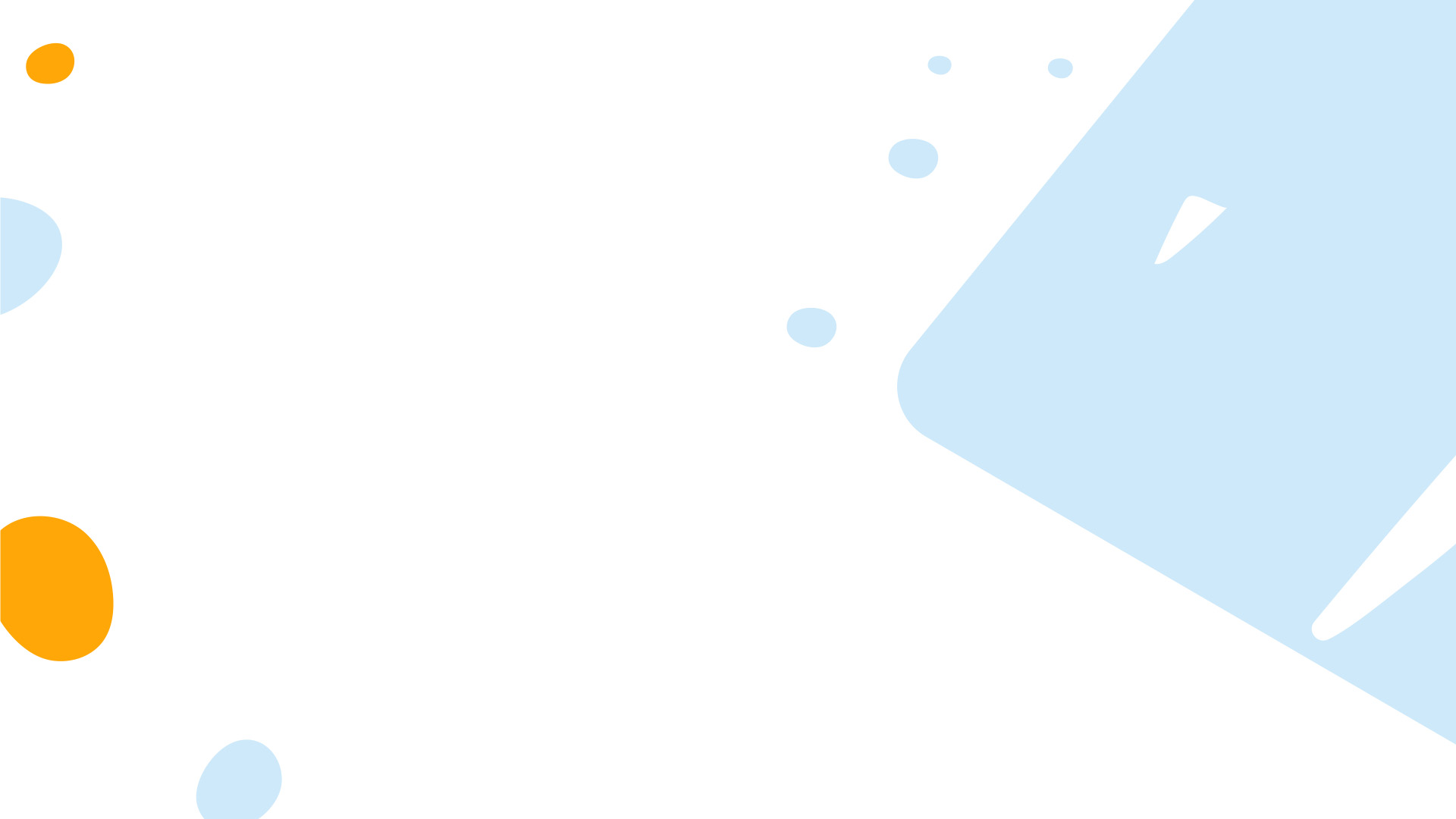 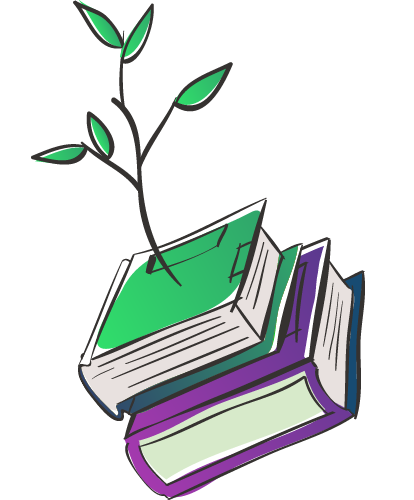 Em định trao đổi về vấn đề gì (đề tài)?
B1: Xác định đề tài, người nghe, mục đích, không gian, thời gian nói
What
Em chọn không gian nào để trình bày?
Đối tượng em hướng tới khi trình bày là ai?
Where
Quy tắc, luật lệ
who
Thời gian trình 
bày bao nhiêu phút?
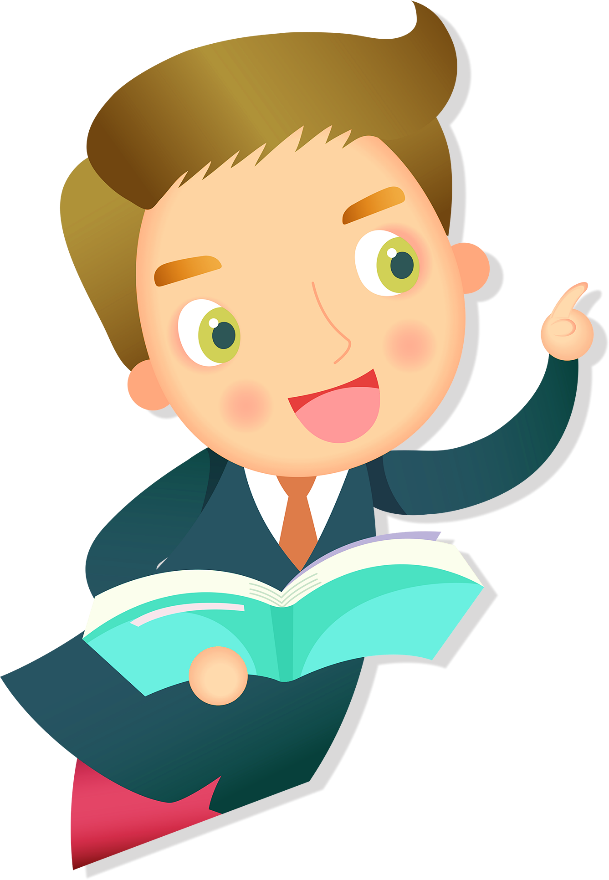 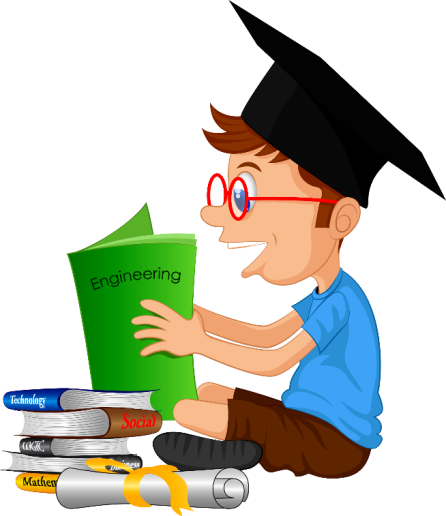 Mục đích bài trình 
bày là gì?
When
why
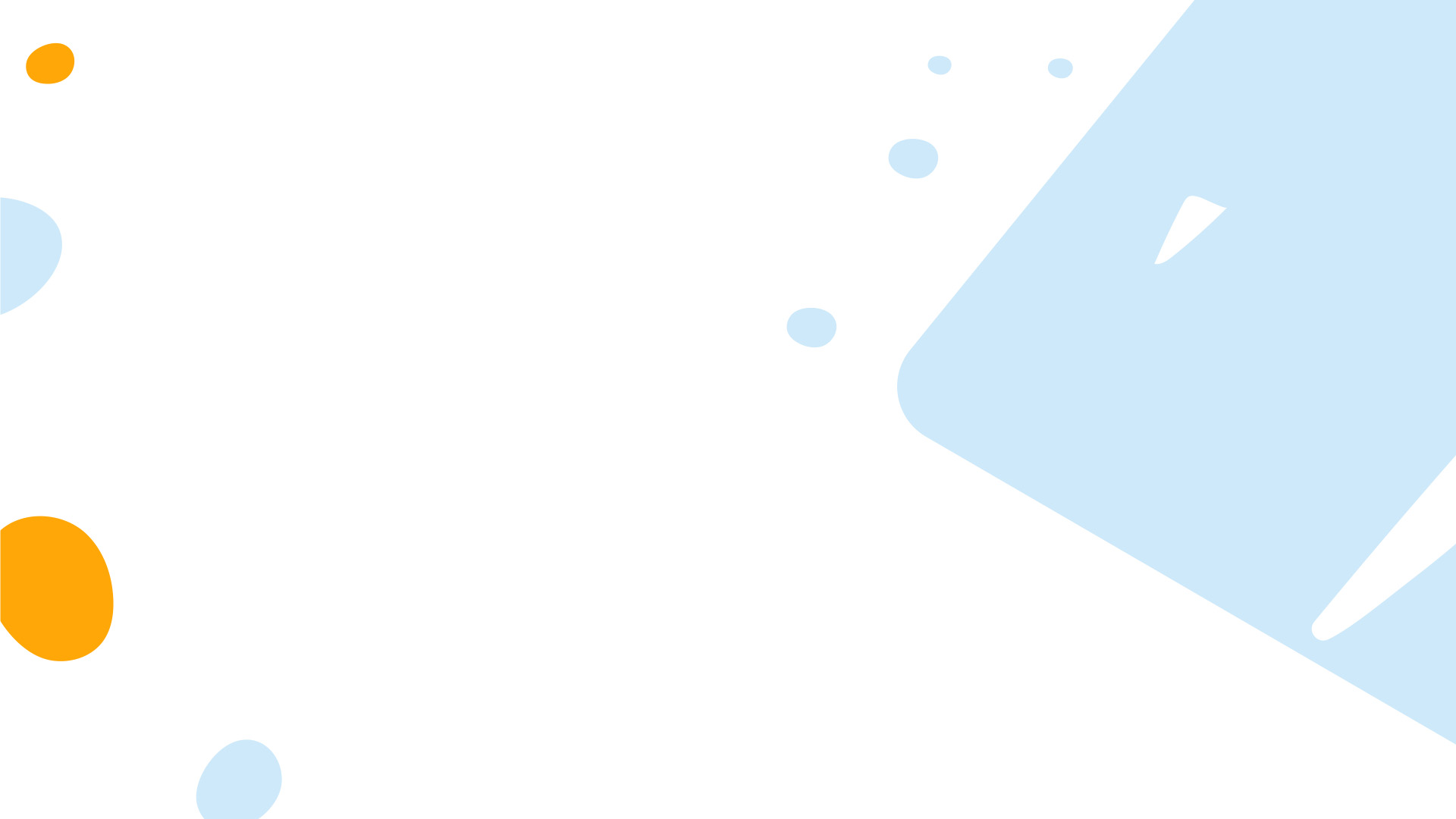 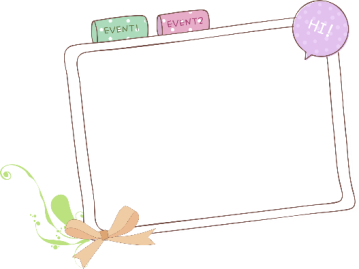 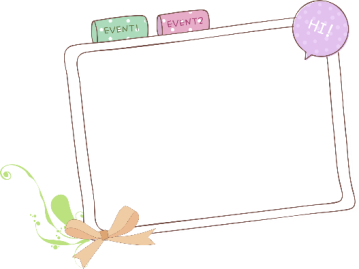 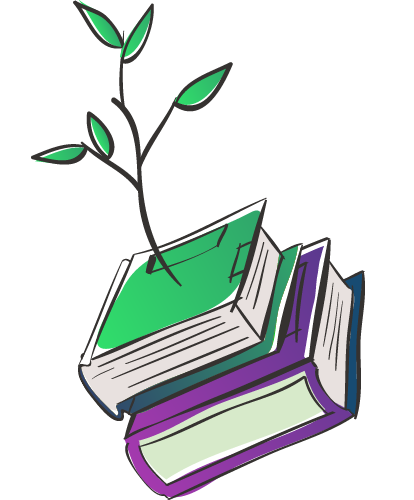 B2: Tìm ý và lập dàn ý
- Liệt kê các ý bằng cách gạch đầu dòng, ghi các cụm từ chính.
- Đọc lại bài văn đã viết.
- Xác định các ý.
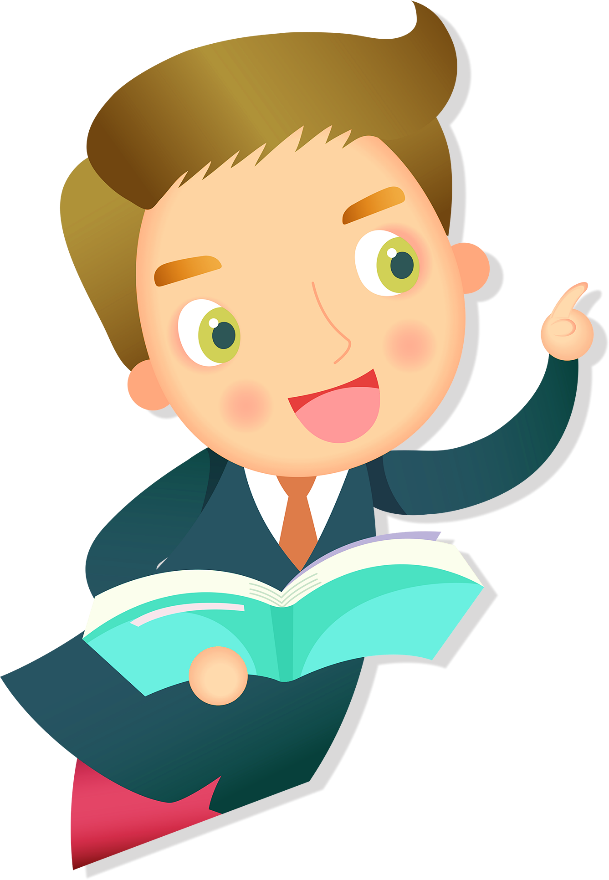 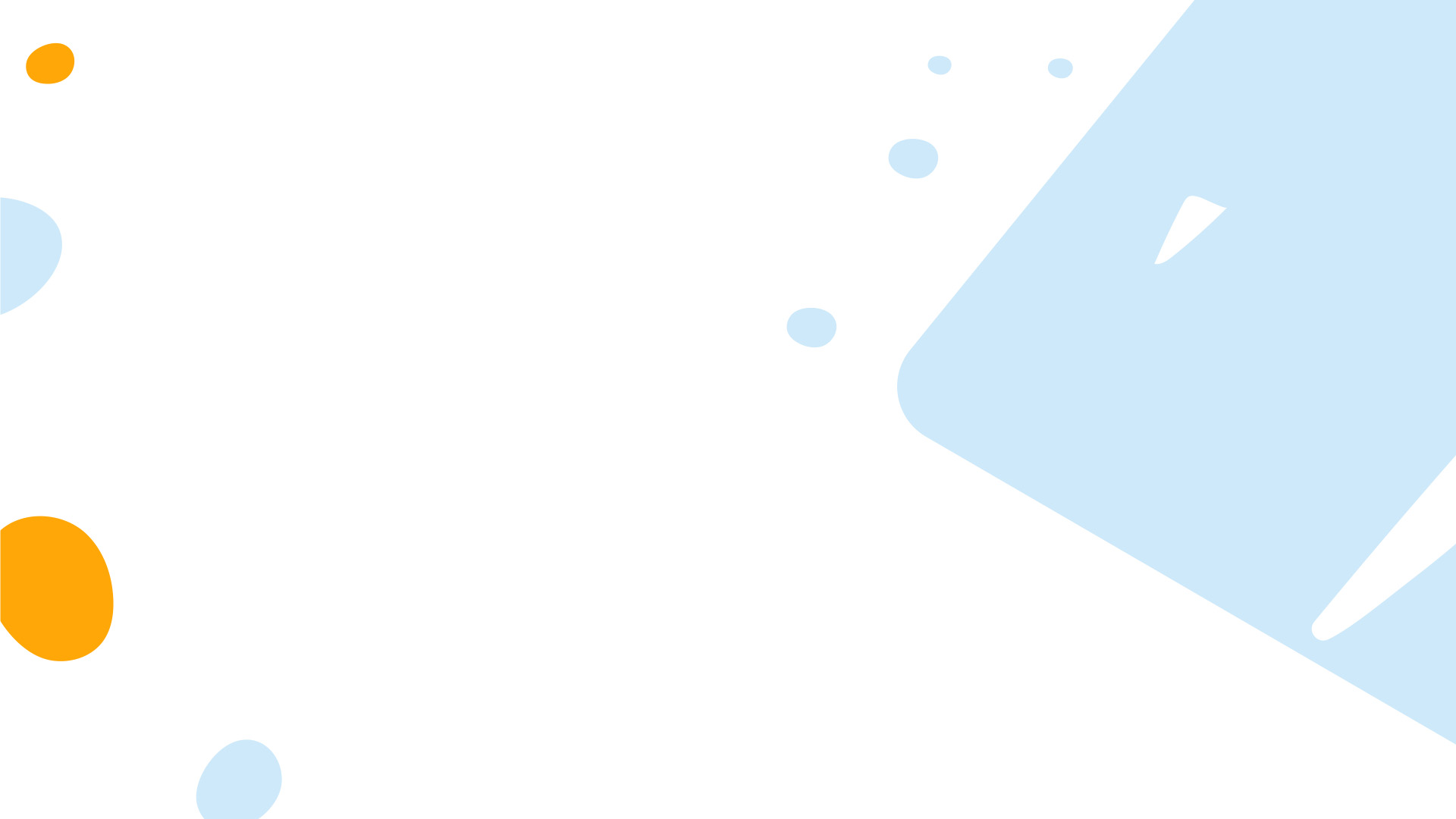 - Lựa chọn từ ngữ phù hợp với văn nói; chú ý sử dụng những từ ngữ chỉ thứ tự trình bày các bước, thao tác của hoạt động.
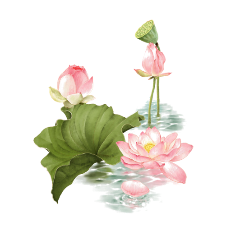 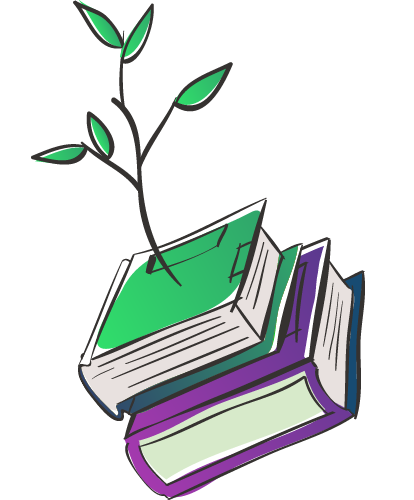 B3: Luyện tập và trình bày
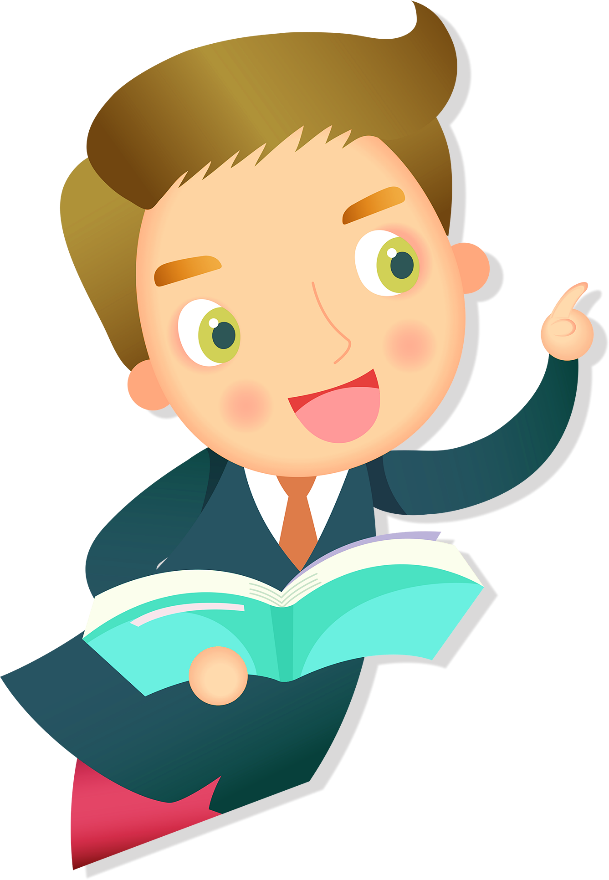 - Dùng câu nói để khích lệ người nghe thực hiện trò chơi hay hoạt động: tôi tin rằng, các bạn sẽ dễ dàng thực hiện hoạt động, một là, hai là…
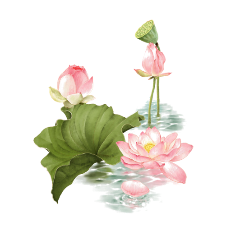 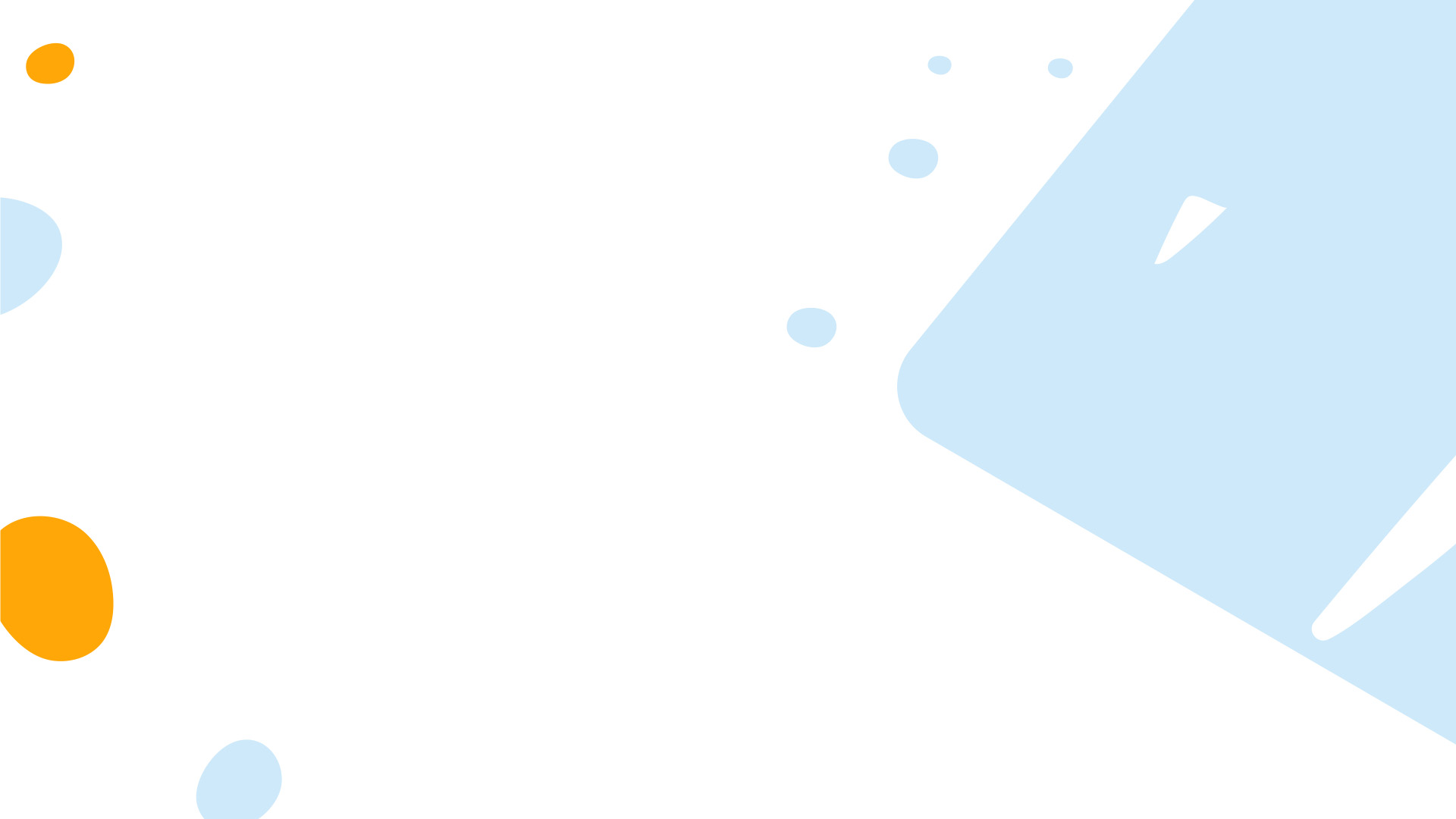 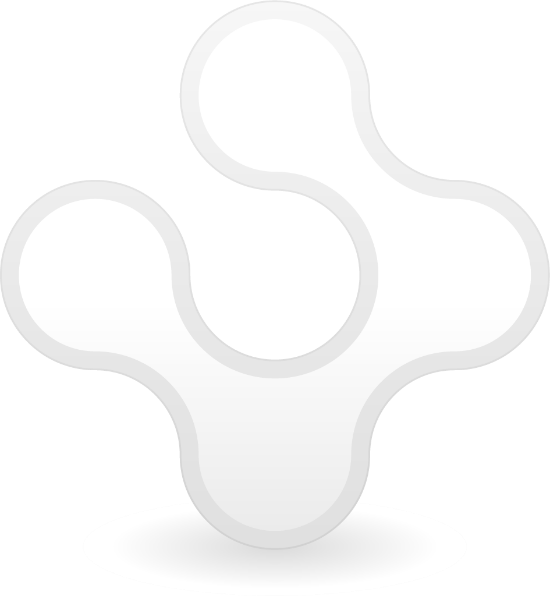 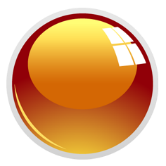 - Tự tin, thoải mái. Chú ý chào hỏi khi bắt đầu và cảm ơn khi kết thúc bài nói.
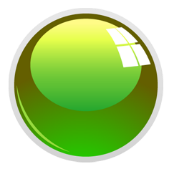 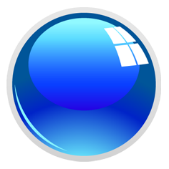 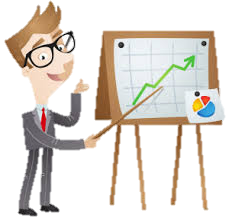 - Sử dụng các phương tiện trực quan minh họa như hình ảnh, sơ đồ, phim ngắn…
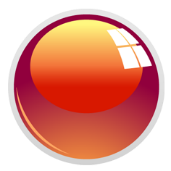 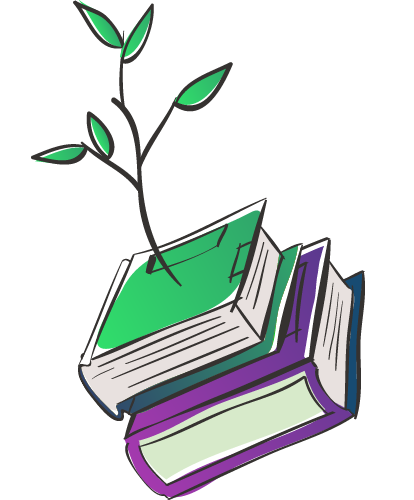 B3: Luyện tập và trình bày
- Nêu câu hỏi để lôi cuốn người nghe tham gia tương tác
- Sử dụng phương tiện phi ngôn ngữ như nét mặt, cử chỉ, điệu bộ, thao tác liên quan đến trò chơi hay hoạt động
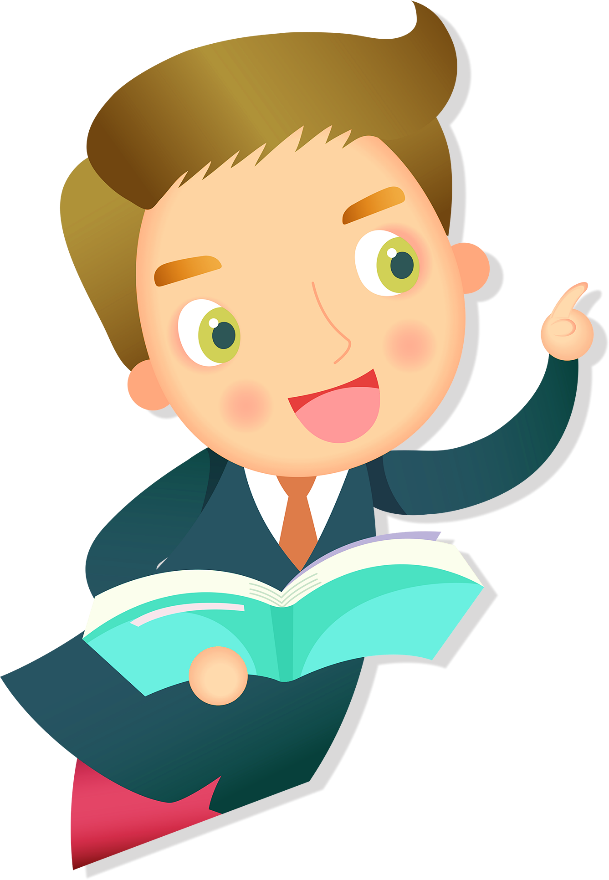 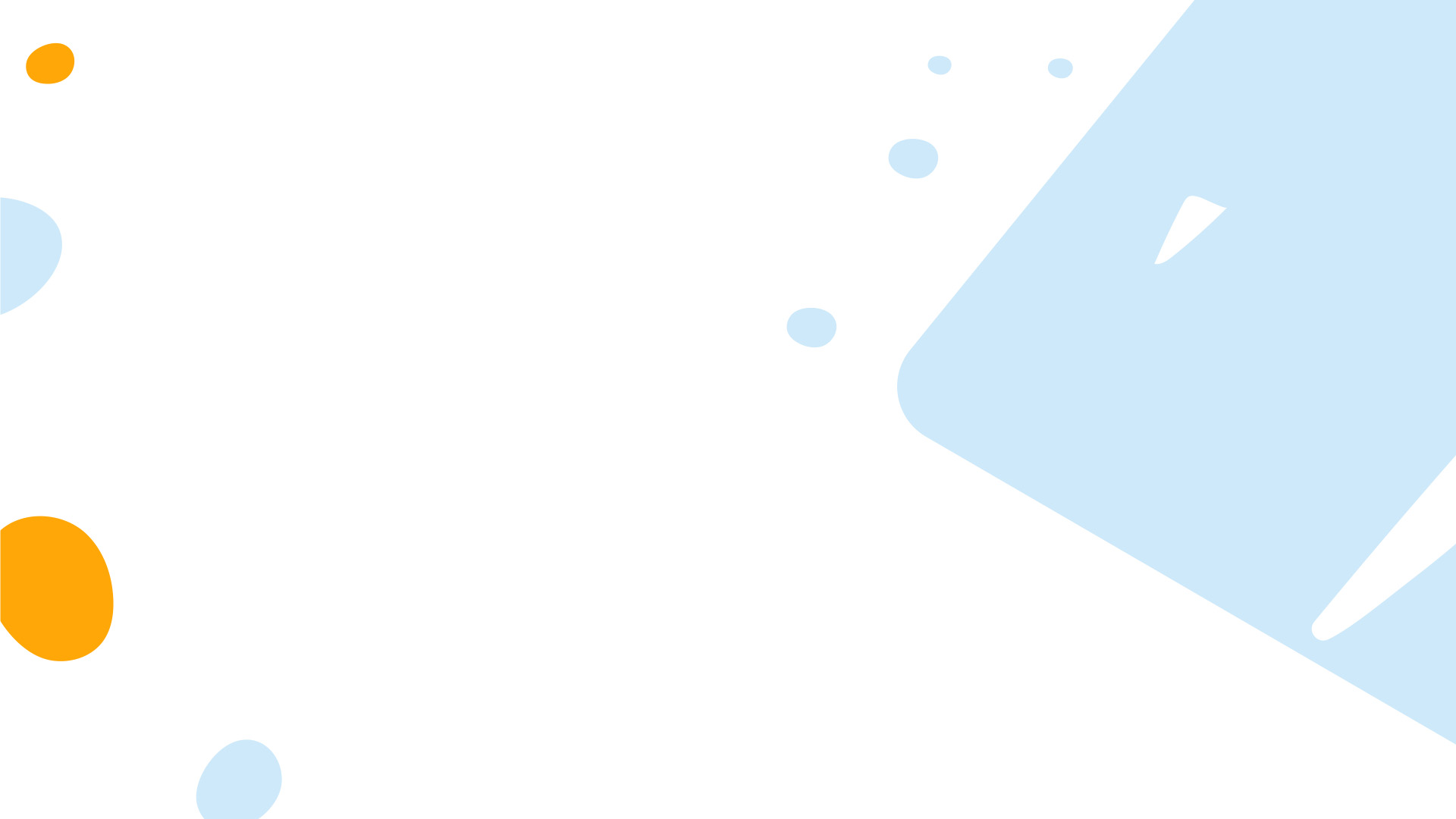 - Học sinh lần lượt đóng vai trò là người nói và nghe. Sử dụng bảng kiểm để tự kiểm soát bài của mình và đánh giá phần trình bày của bạn.
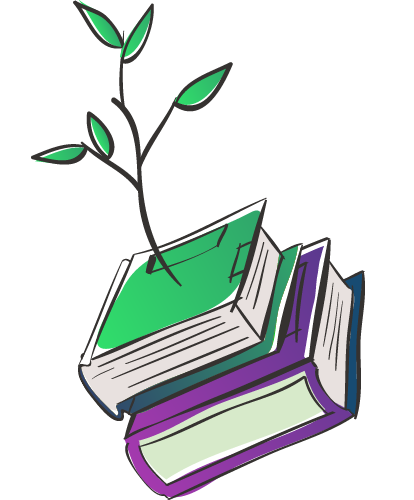 B4: Trao đổi, đánh giá
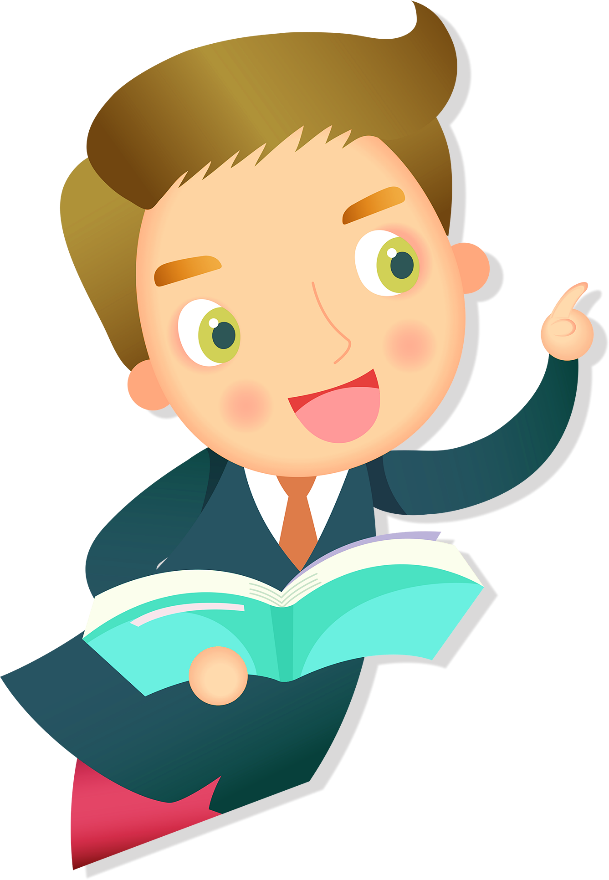 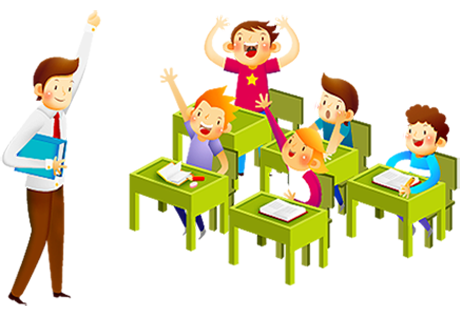 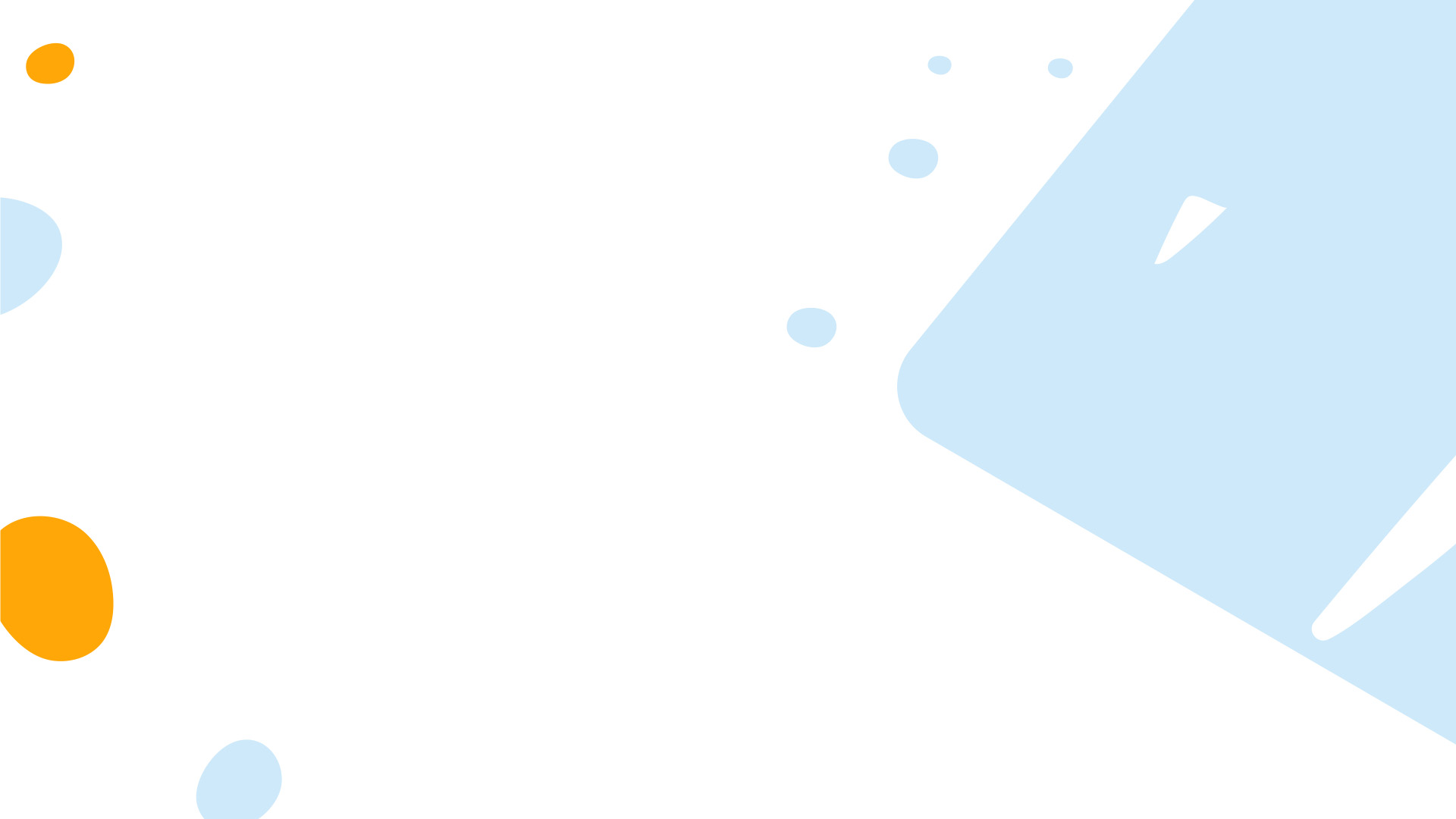 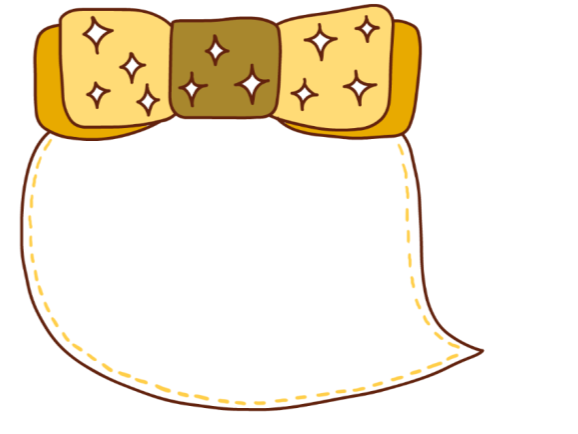 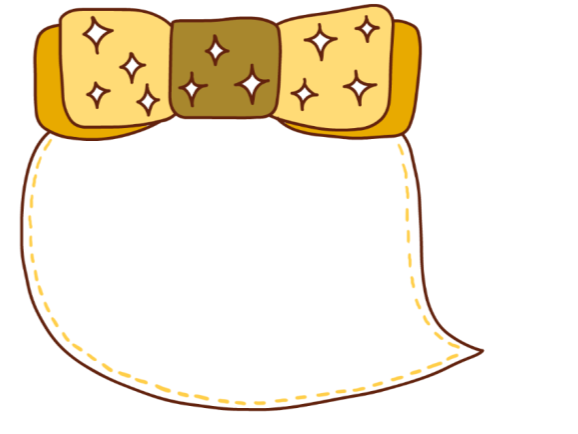 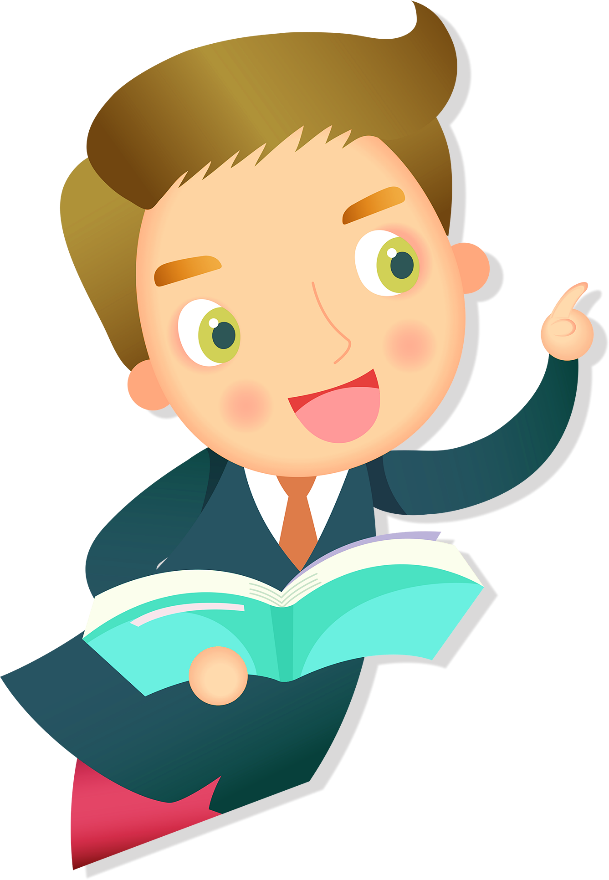 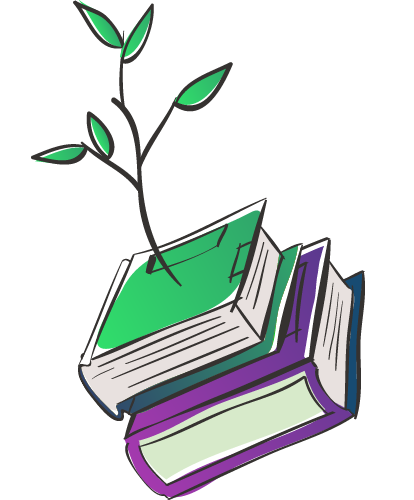 Em thấy ý kiến góp ý nào hợp lý nhất? Em có muốn thay đổi điều gì trong phần trình bày của mình không?
B4: Trao đổi, đánh giá
Em thích điều gì nhất trong phần trình bày của bạn? Khi nghe bạn nói, em có cảm xúc như thế nào?
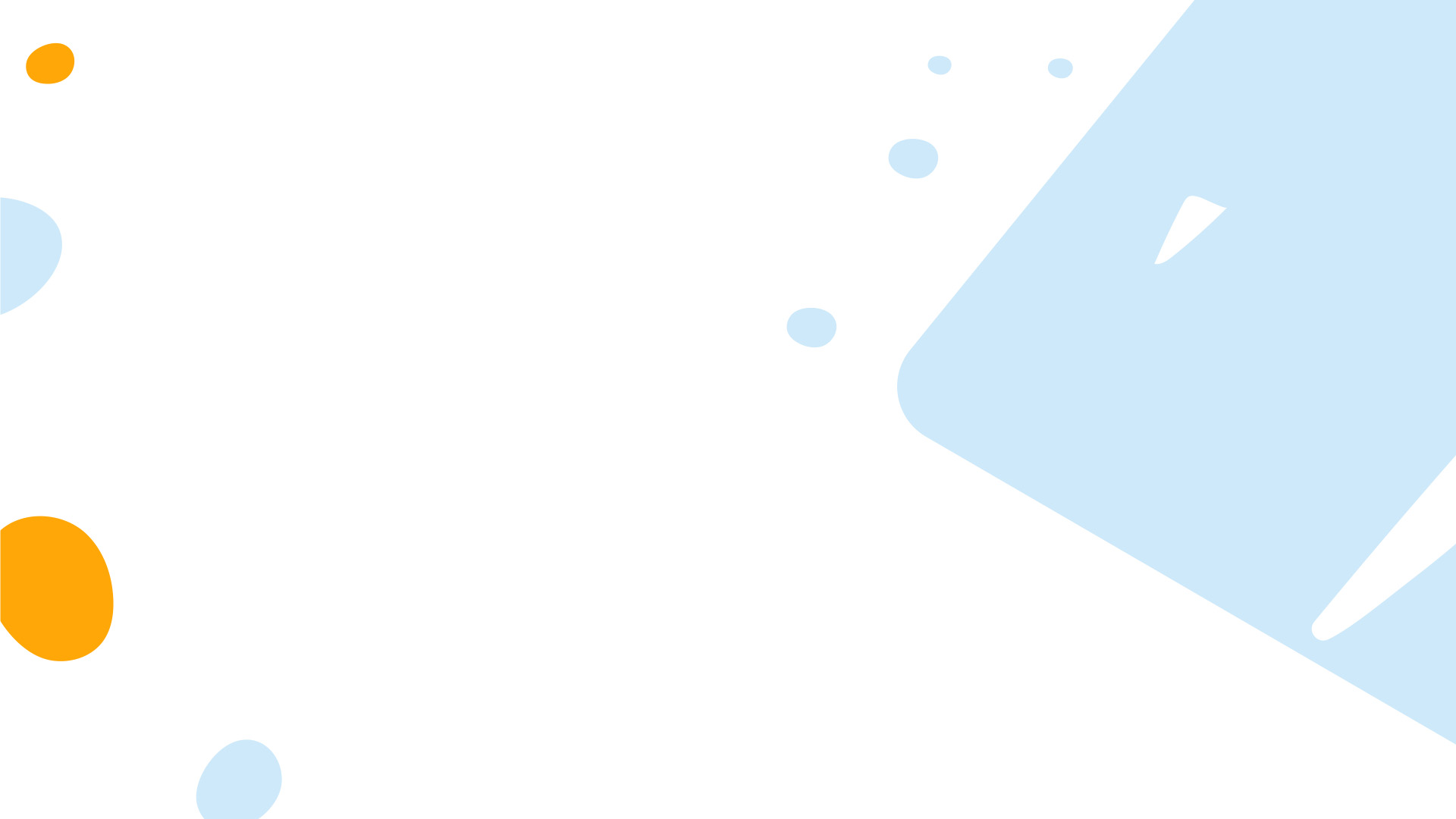 BẢNG KIỂM KĨ NĂNG NÓI
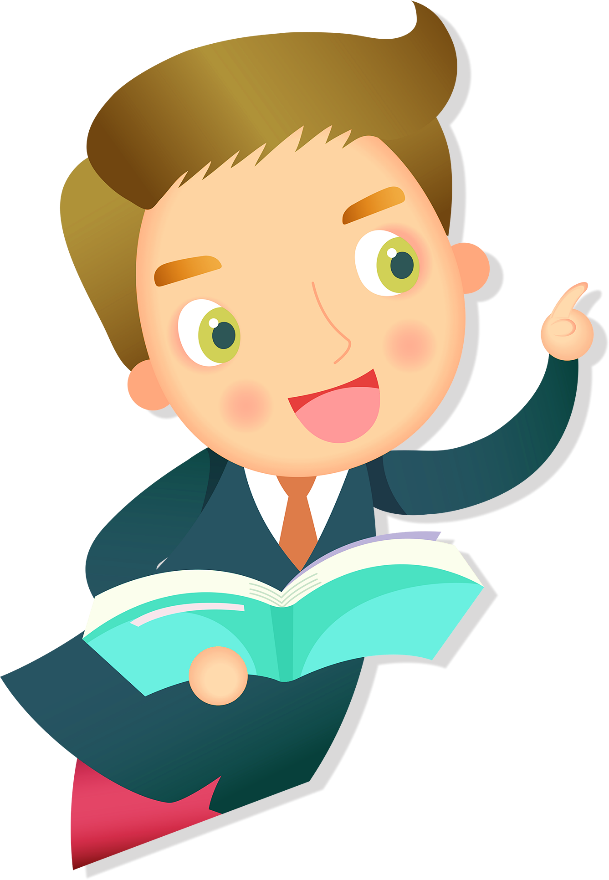 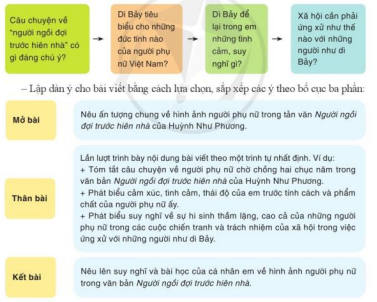